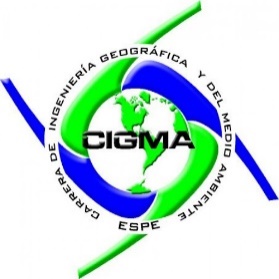 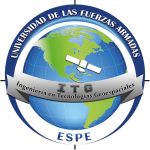 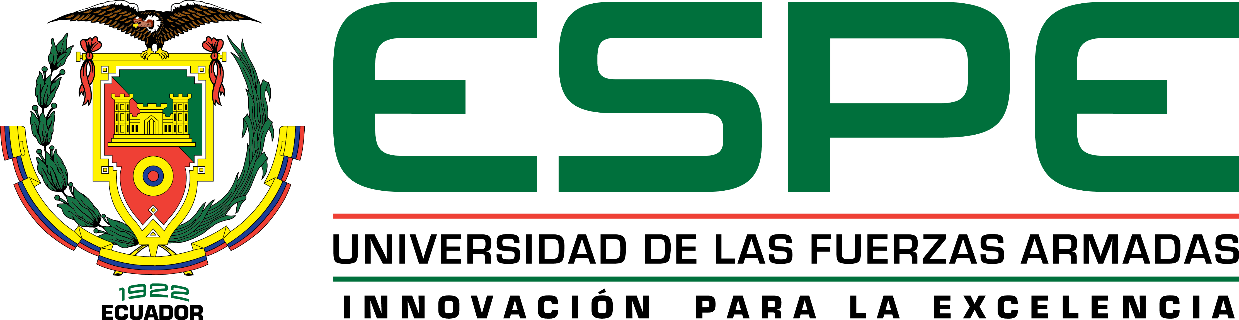 DEPARTAMENTO DE CIENCIAS DE LA TIERRA Y DE LA CONSTRUCCIÓNCARRERA DE INGENIERÍA GEOGRÁFICA Y DEL MEDIO AMBIENTE
“OPTIMIZACIÓN DEL TIEMPO DE ASIGNACIÓN DE LOS RECURSOS DEL SISTEMA INTEGRADO ECU-911 MEDIANTE EL USO DE HERRAMIENTAS GEOINFORMATICAS: ZONA PILOTO DEL DMQ”
Autor: Silvana Elizabeth Changoluisa Cumbajín
Director del proyecto:  PhD. Oswaldo Padilla
Docente evaluador: Ing. Francisco León
Director de carrera: Ing. Alexander Robayo MSc
Secretaria académica:  Abg. Michelle Katherine Benavides Guzman
Marzo, 2021
Problema/ justificación
Conclusiones/ recomendaciones
Antecedentes
Objetivos
Metodología
Resultados
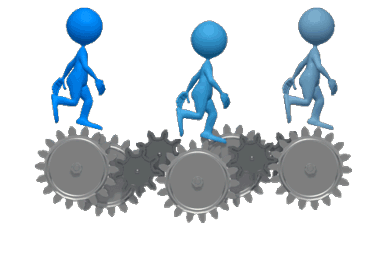 ÍNDICE
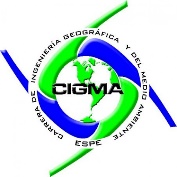 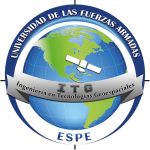 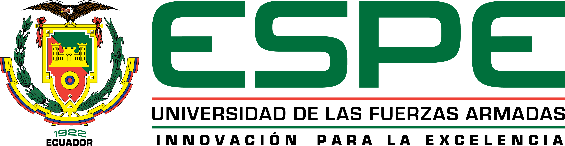 Antecedentes
La conservación de la vida debe tener una prioridad más alta
(Huerta, 2014)
Para Huerta, 2014; siguiere tener 4 niveles de prioridad mientras mas detalles mejor es la respuesta de atención.
En un proceso de incidentes, lo mas importante es como se concreta la prioridad, este debe ser evaluado por criterios para obtener un orden.
(Huerta, 2014)
Catalogo Nacional de Incidentes de Emergencia de los Estados Unidos Mexicanos; menciona que cada criterio debe ser homologado con la prioridad.
(SESNSP, 2017)
Los procesos de acción durante una emergencia han empleado diversos conceptos de acuerdo a las situaciones que se puedan presentar.
(SGR, 2018)
(Dueñas Ornay, 2012)
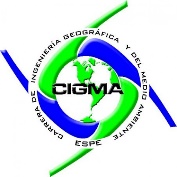 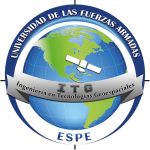 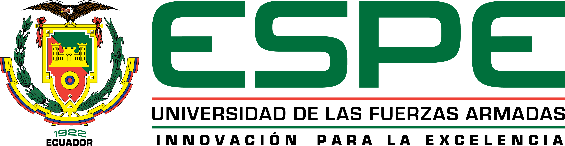 3
Problema/ justificación
Respuesta de la emergencia
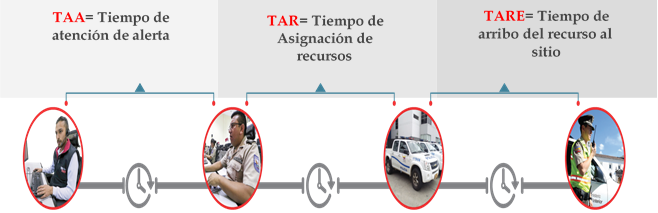 Próximas entradas de ingresos
25.61%
25.83%
48.56%
(SI ECU 911, 2018)
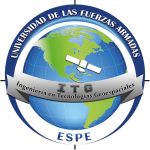 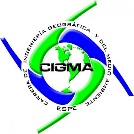 4
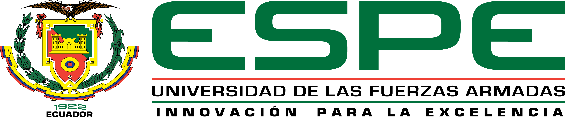 Objetivos
Próximas entradas de ingresos
Objetivo General
Analizar el tiempo de asignación de los recursos para las instituciones articuladas del Sistema Integrado ECU-911 mediante una matriz de priorización en una zona piloto del Distrito Metropolitano De Quito
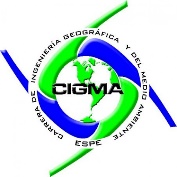 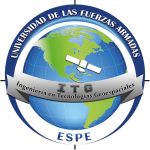 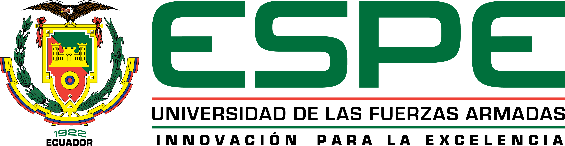 5
5
Objetivos
Objetivo Específicos
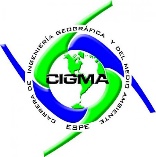 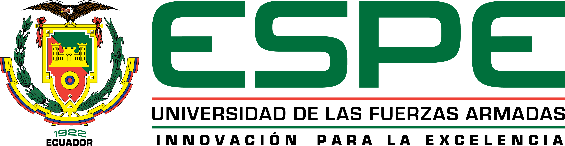 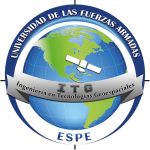 6
Metodología
Matriz de prioridades
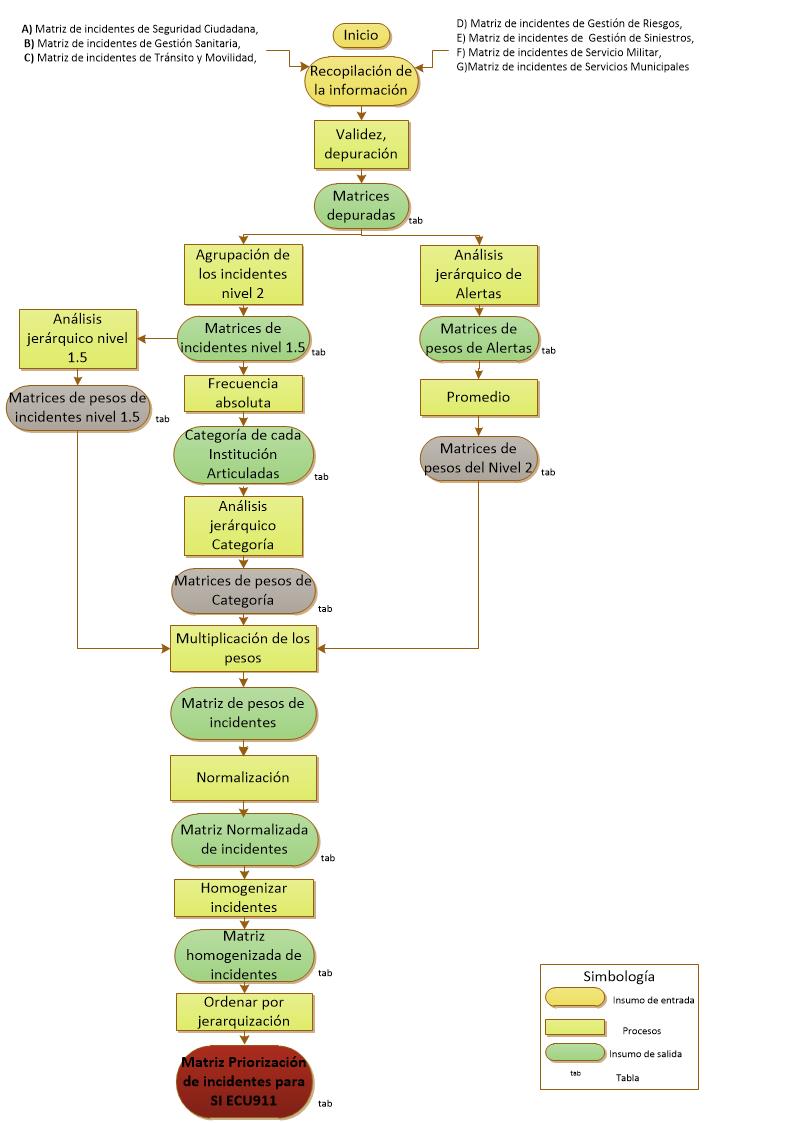 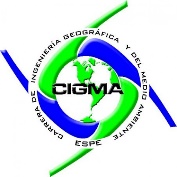 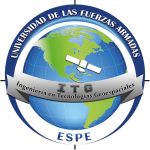 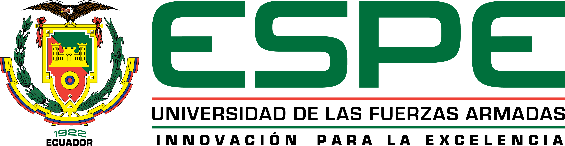 7
Metodología
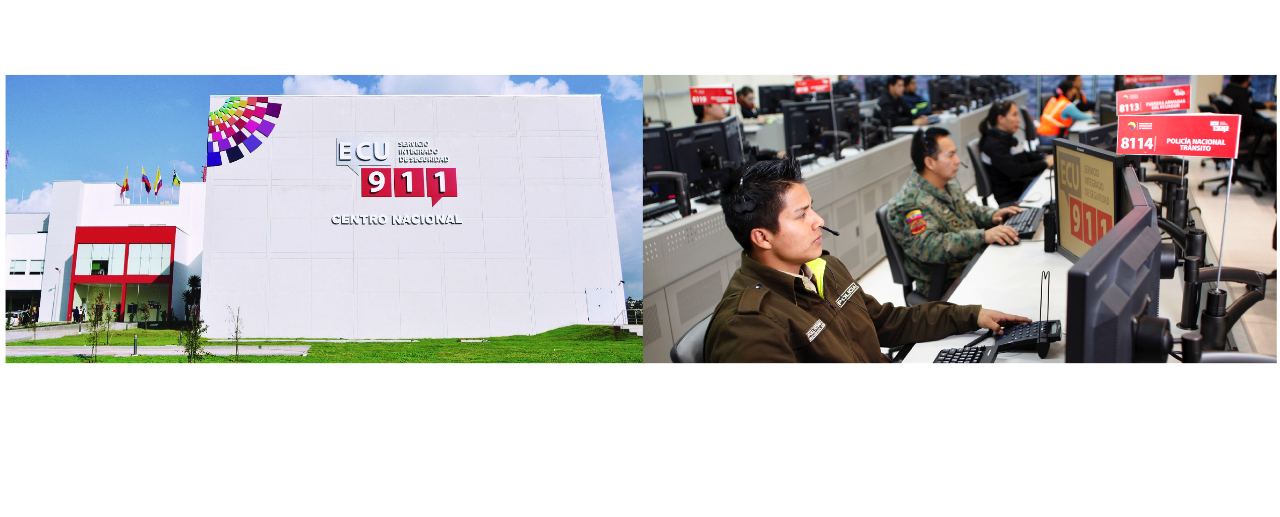 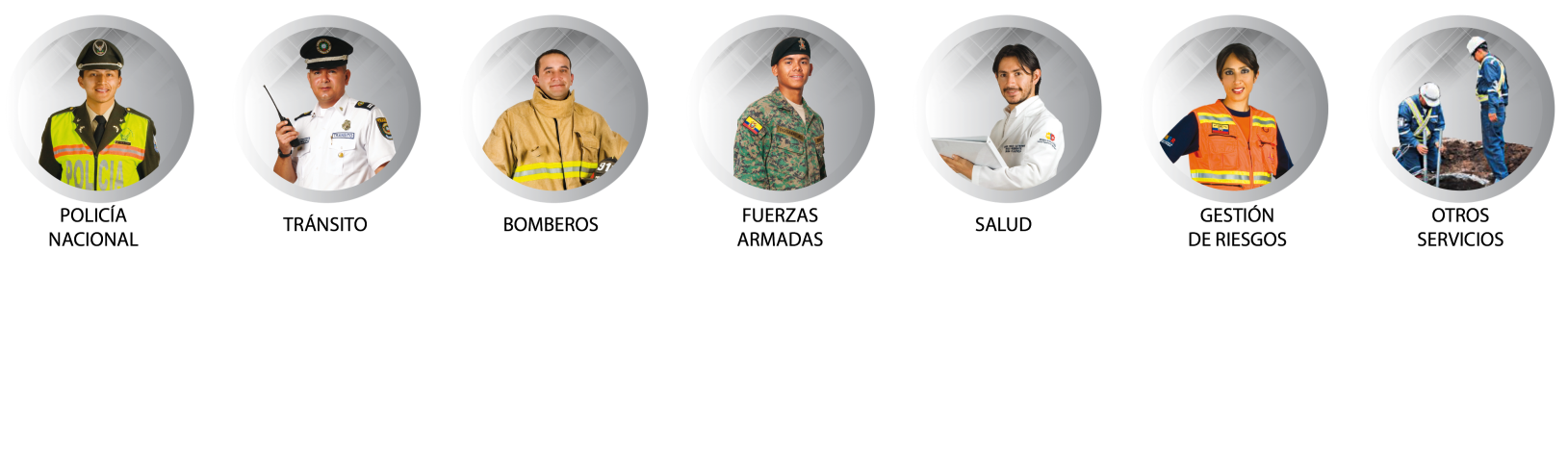 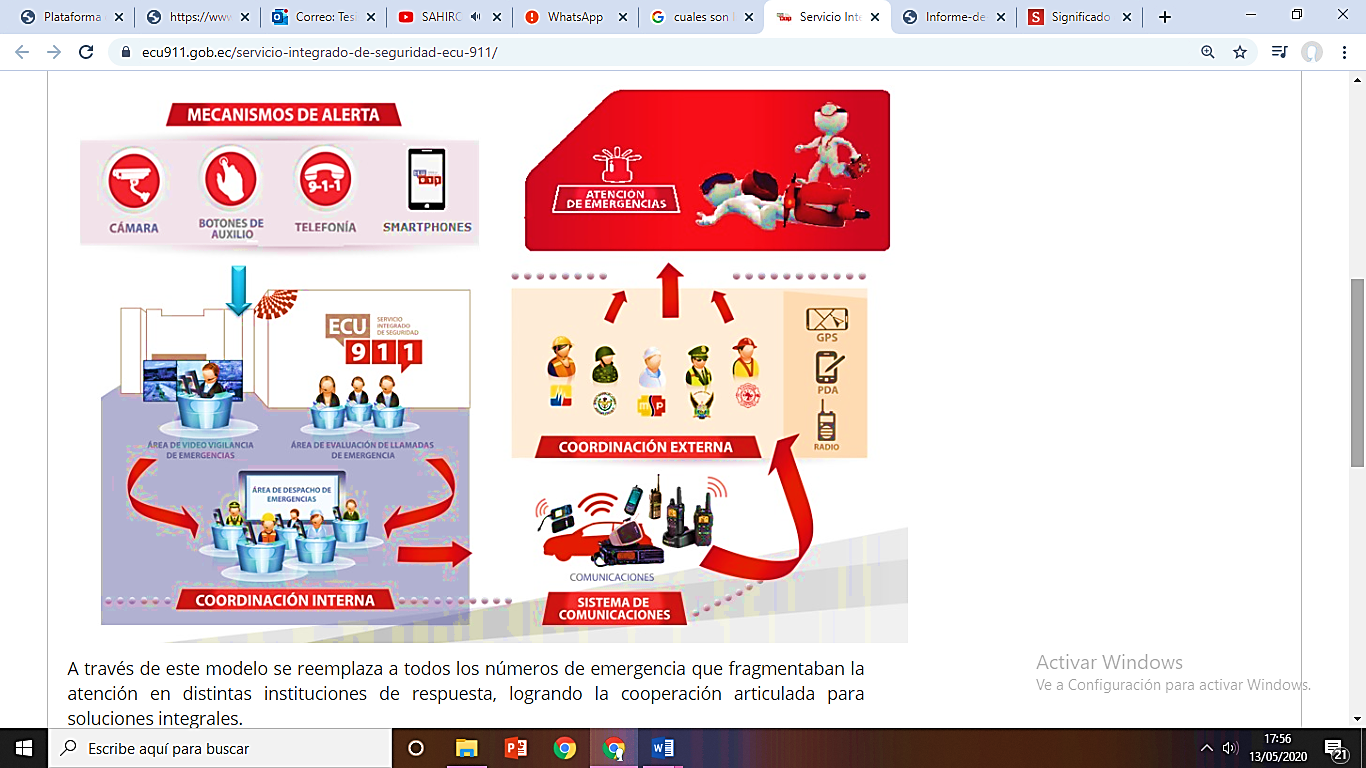 Modelo de Gestión
Matriz de incidentes
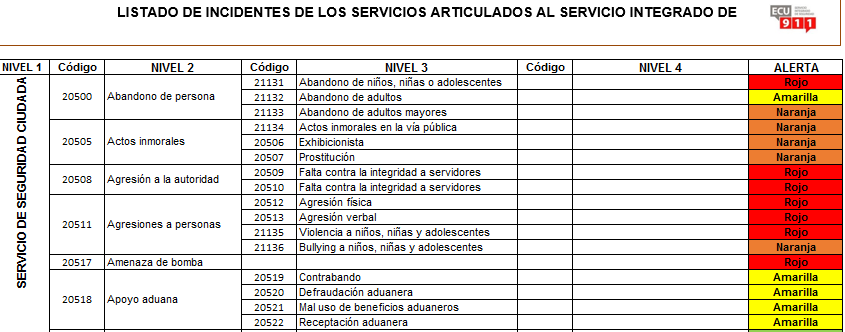 Categoría
Nivel 1.5
Más general (menos detalle)
Menos tiempo de asignación de los recursos.
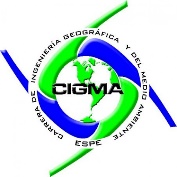 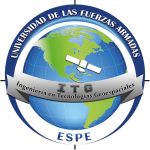 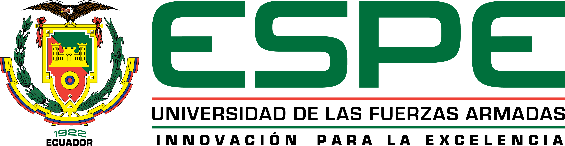 9
Metodología
Agrupación de los incidentes nivel 2 para obtener el nivel 1.5 y categoría
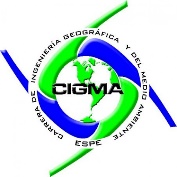 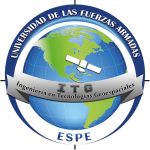 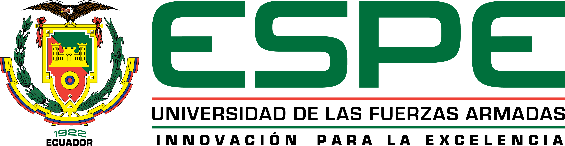 10
Se refiere a los eventos imprevistos, donde la vida o salud de la una persona(s) se ve amenazada o en peligro y necesita una atención inmediata,
Riesgos naturales o antrópico, aplicando acciones necesarias para salvaguardar la vida, integridad y salud de la población
Comprende la prevención de los delitos
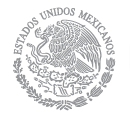 Son aquellas funciones o prestaciones cedidas a la población por el Estado, para satisfacer necesidades públicas
Conjunto de acciones tendientes a modificar y mejorar las circunstancias de carácter social
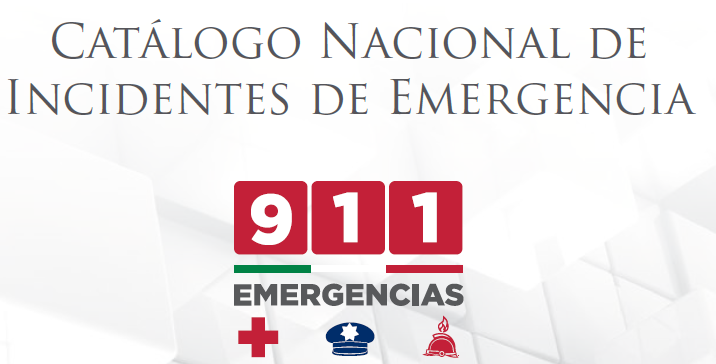 Cualquier requerimiento de servicios públicos que no ponen en riesgo la vida
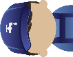 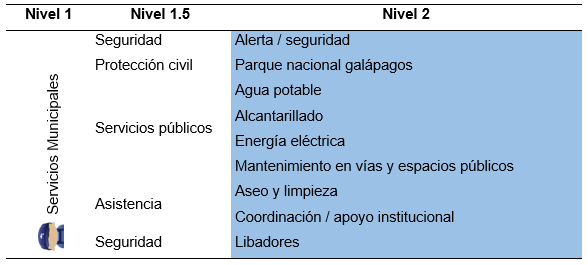 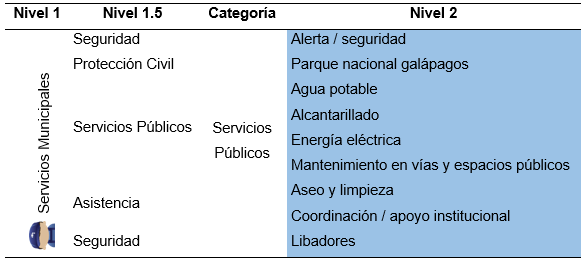 Metodología
Matriz de priorización o Proceso de análisis jerárquico (1980)
Thomas L. Saaty
“Se trata de desmenuzar un problema y luego unir todas las soluciones de los subproblemas en una conclusión”
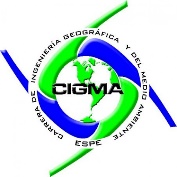 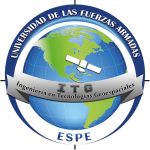 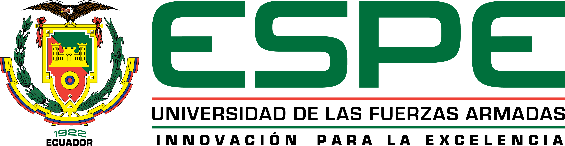 13
Metodología
Saaty se basa:
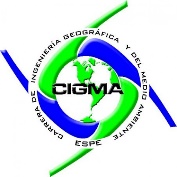 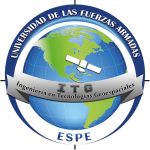 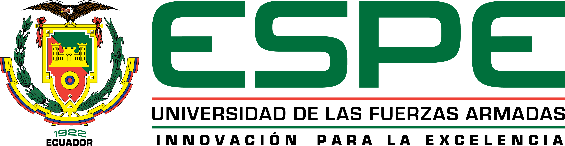 14
Escala fundamental de Saaty
Metodología
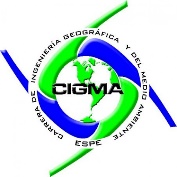 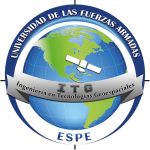 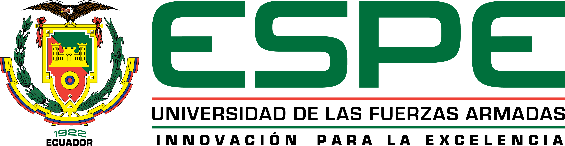 15
Metodología
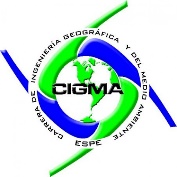 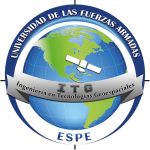 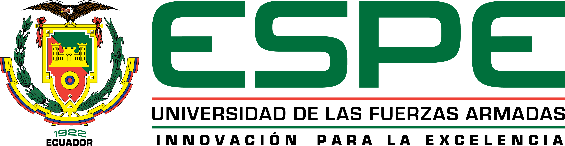 16
Metodología
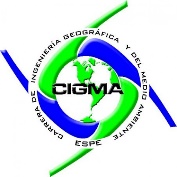 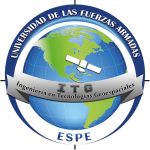 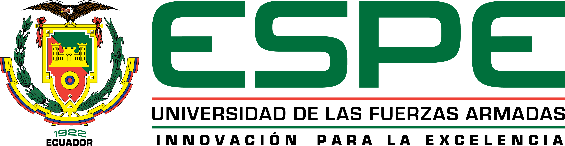 17
Matriz de Comparación Pareada para Nivel 1.5
Tabla de pesos para el Nivel 1.5
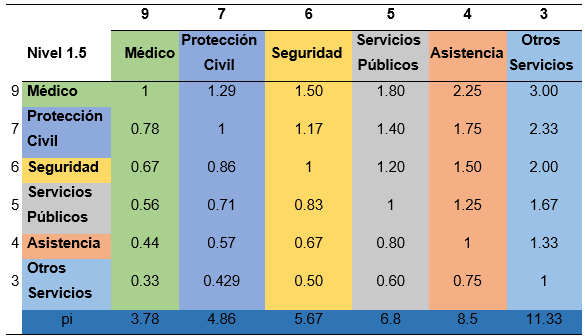 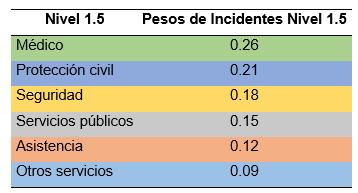 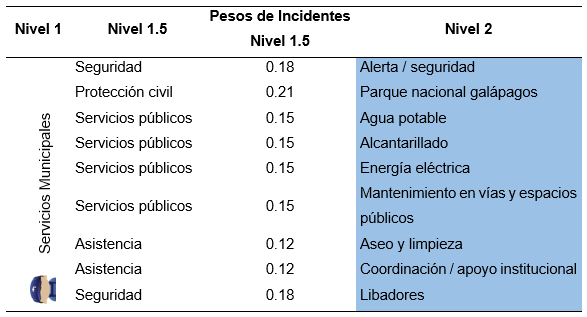 Metodología
Matriz de Comparación Pareada para Categorías
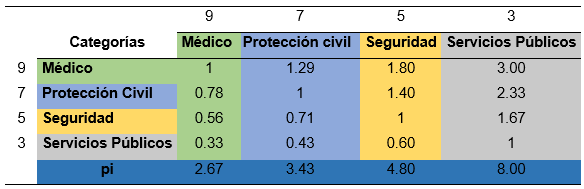 Tabla de Pesos de Categoría
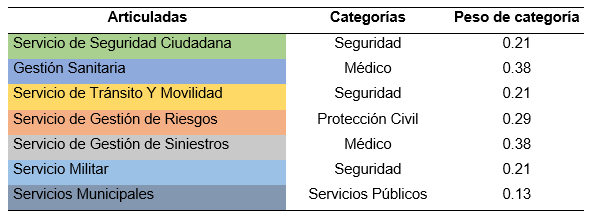 Metodología
Matriz de Comparación Pareada para Alertas
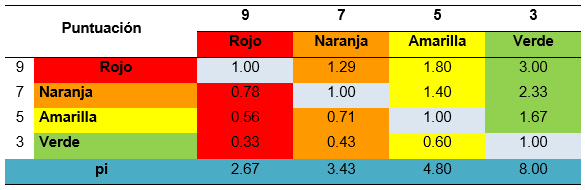 Tabla de Pesos de alerta
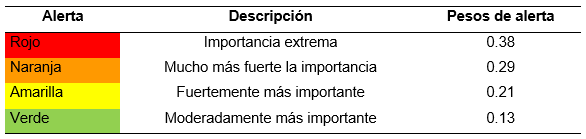 Metodología
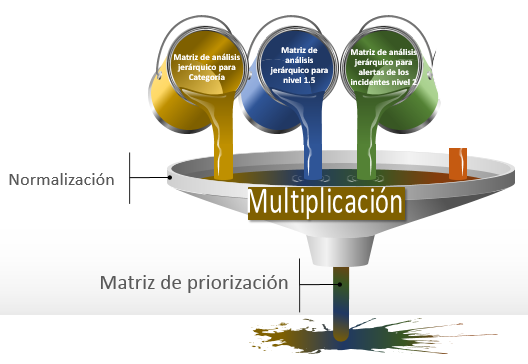 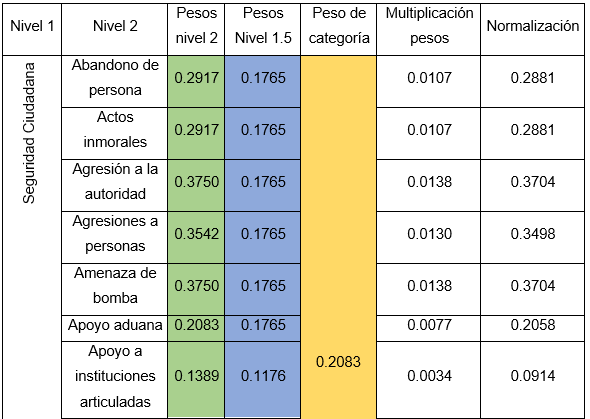 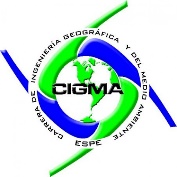 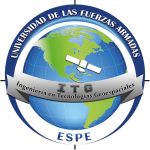 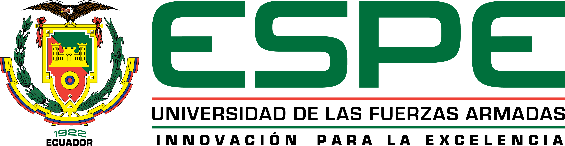 21
Metodología
Valores semejantes
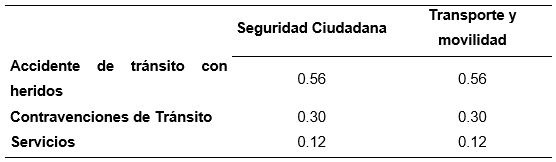 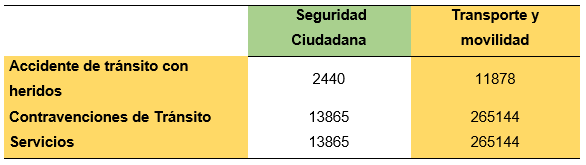 2016 hasta septiembre 2020. Tomado de: (Dirección Zonal Estadística 2-9, 2020)
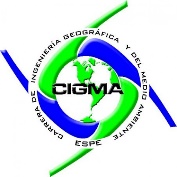 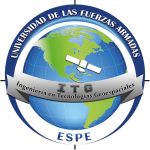 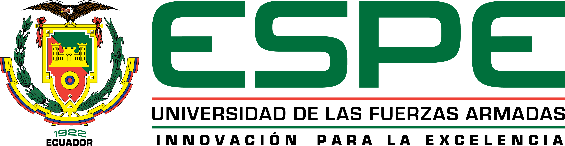 22
Metodología
Homologación
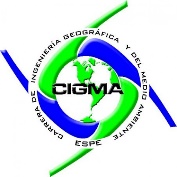 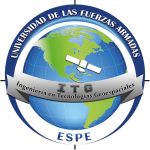 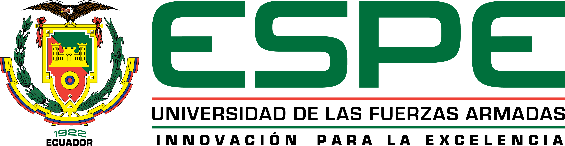 23
Metodología
Zonificación
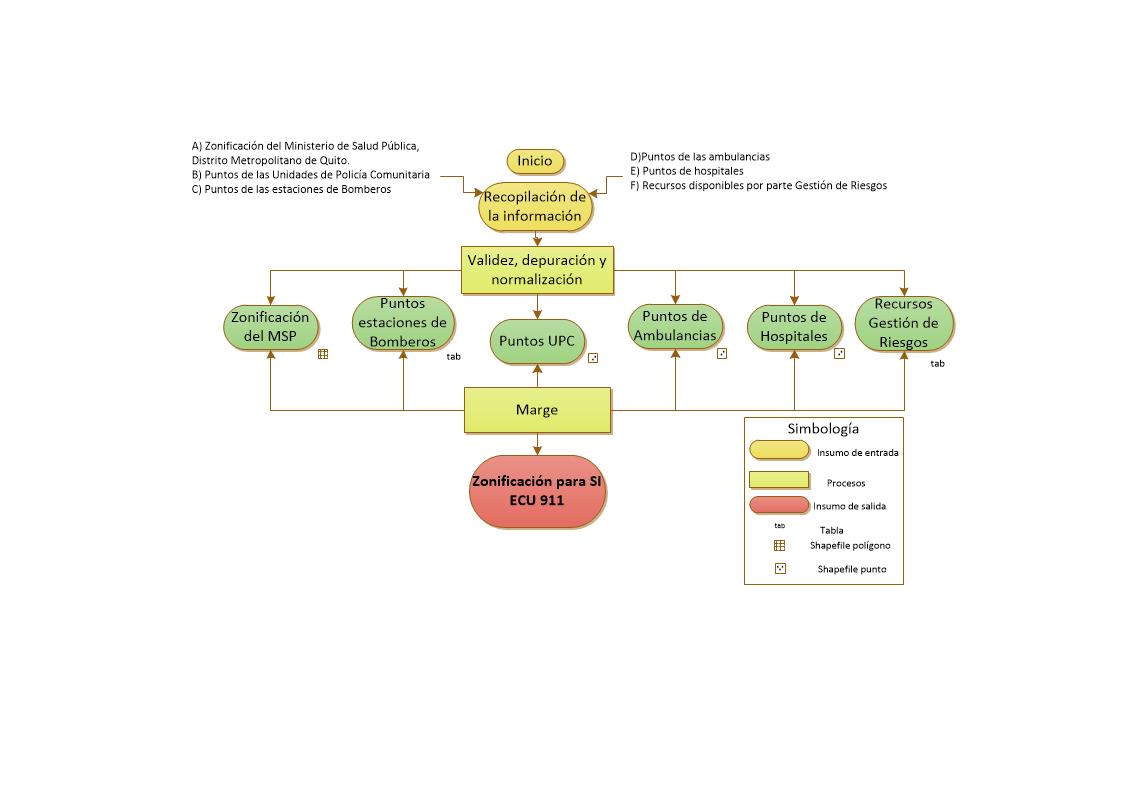 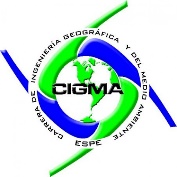 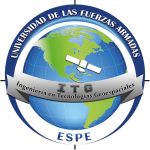 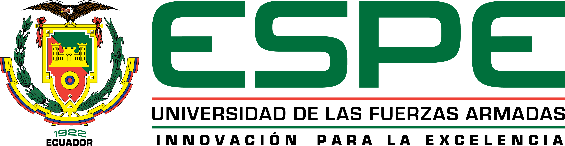 24
Metodología
Geovisor del Ministerio de Salud Pública
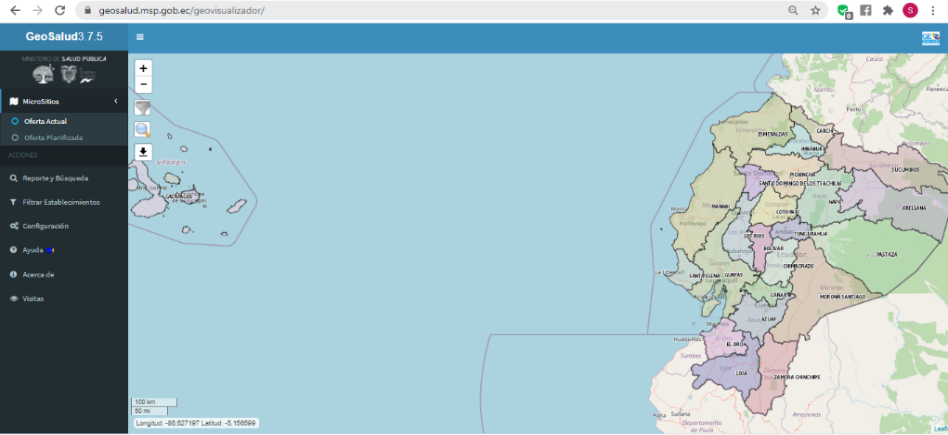 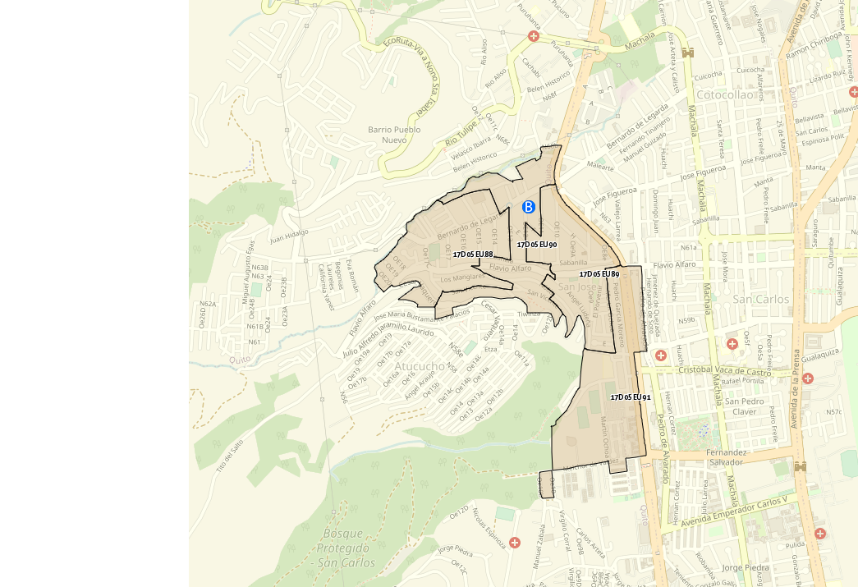 (https://geosalud.msp.gob.ec/geovisualizador/)
Territorios de Equipos de Atención Integral en Salud
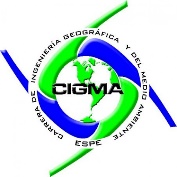 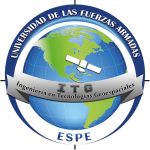 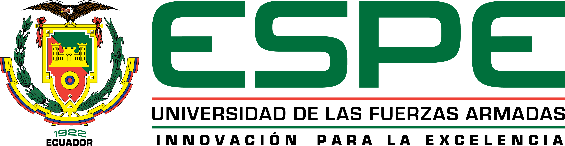 25
Metodología
Geovisor del Ministerio de Salud Pública
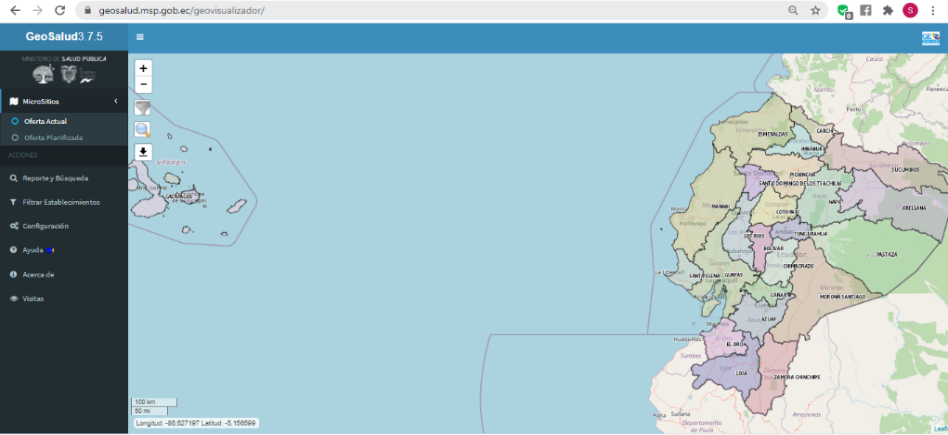 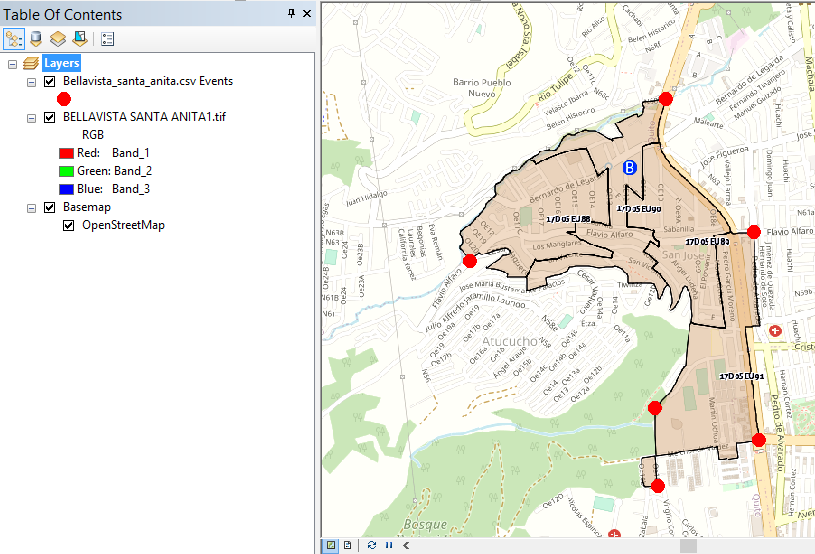 (https://geosalud.msp.gob.ec/geovisualizador/)
Territorios de Equipos de Atención Integral en Salud
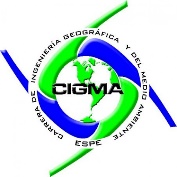 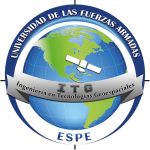 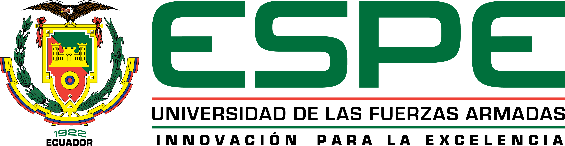 26
Metodología
Geovisor del Ministerio de Salud Pública
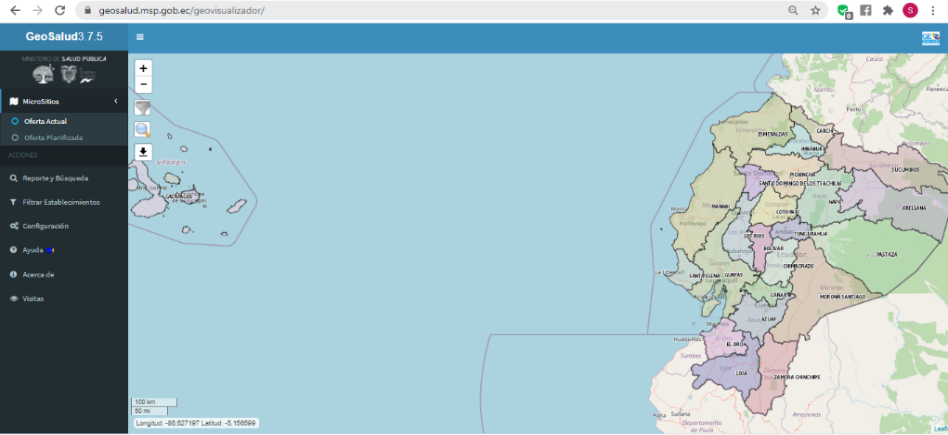 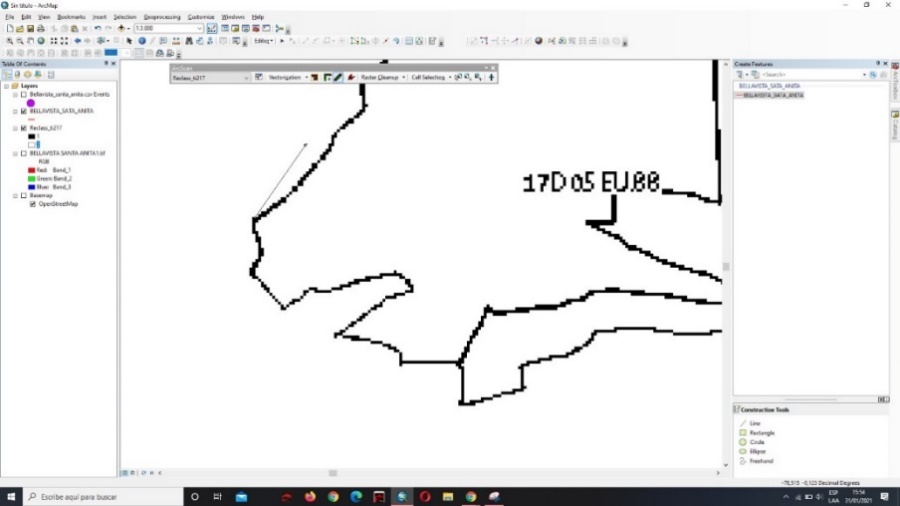 (https://geosalud.msp.gob.ec/geovisualizador/)
Territorios de Equipos de Atención Integral en Salud
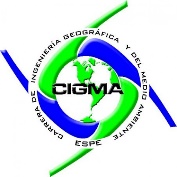 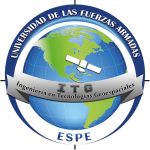 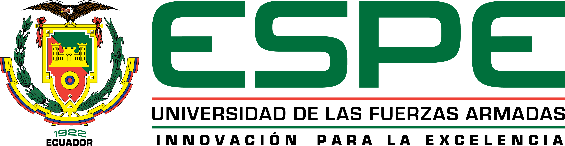 27
Metodología
Geovisor del Ministerio de Salud Pública
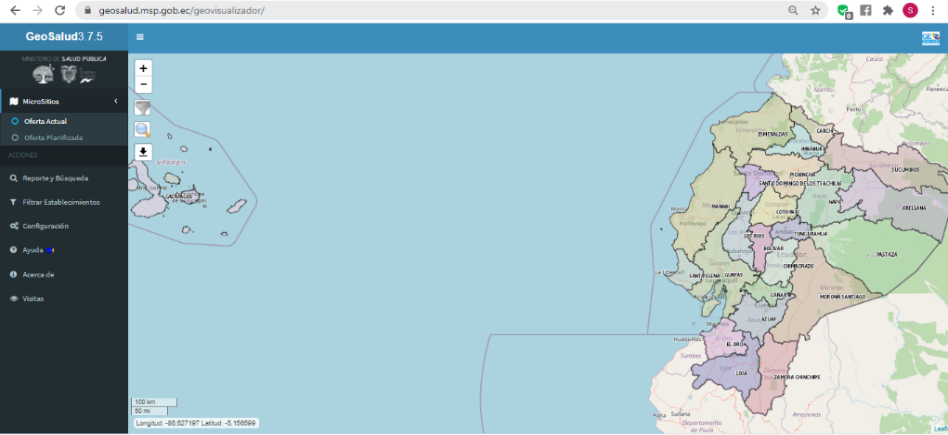 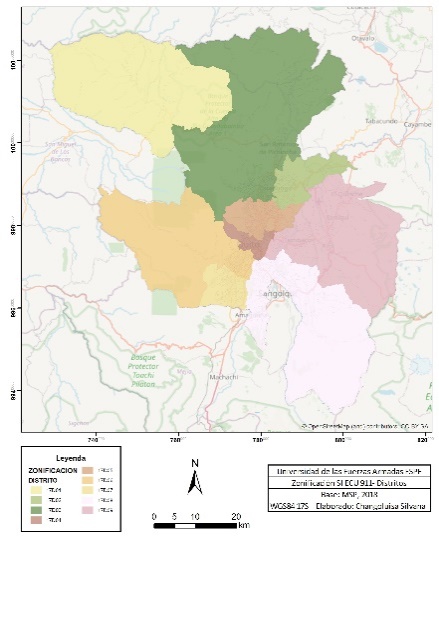 (https://geosalud.msp.gob.ec/geovisualizador/)
Territorios de Equipos de Atención Integral en Salud
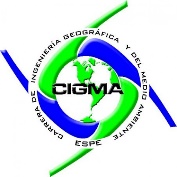 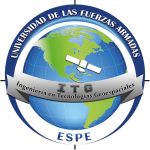 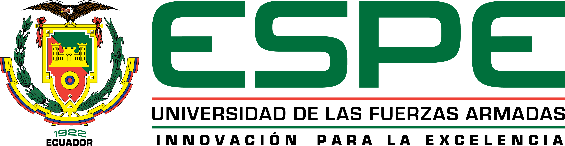 28
Metodología
Asignación de la nomenclatura a los polígonos
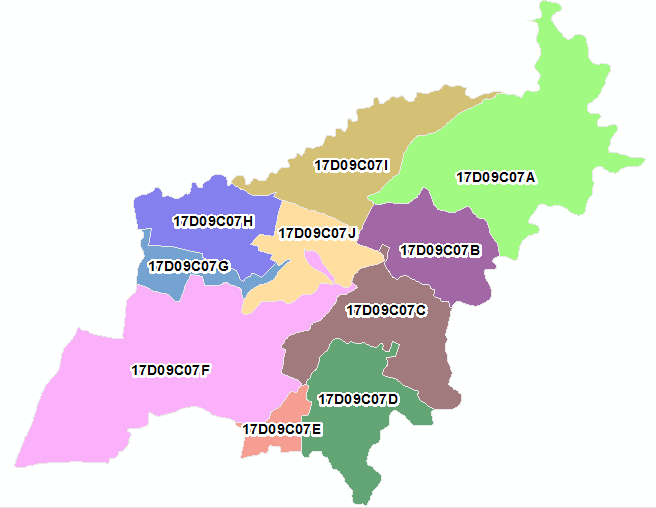 Ministerio de Desarrollo Urbano y Vivienda
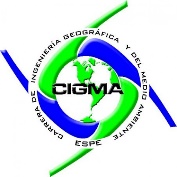 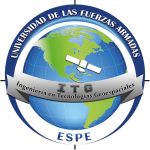 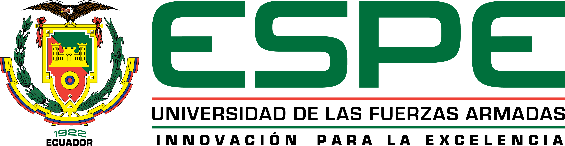 29
Metodología
Publicación de la Información en ArcGis Online
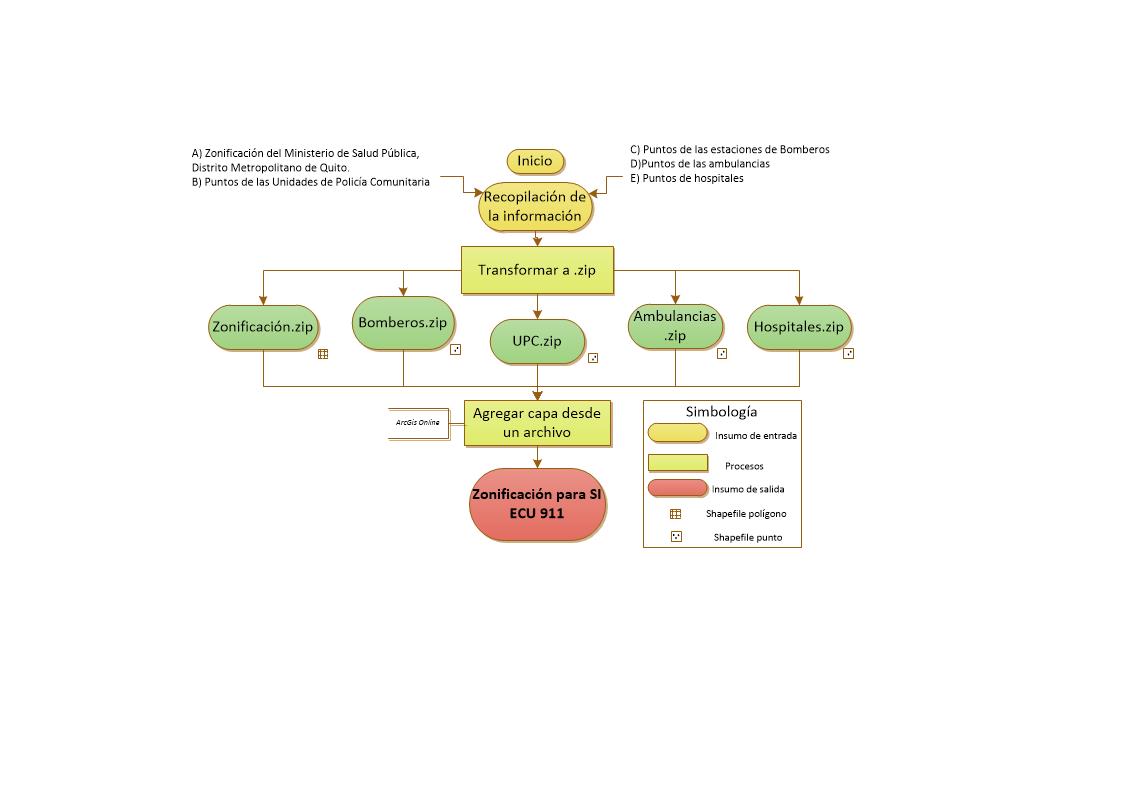 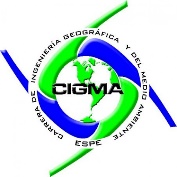 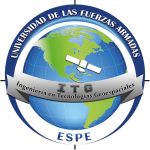 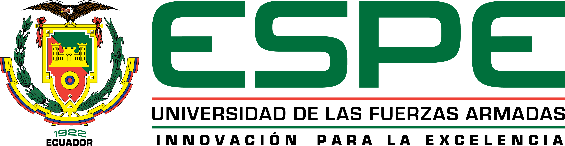 30
Metodología
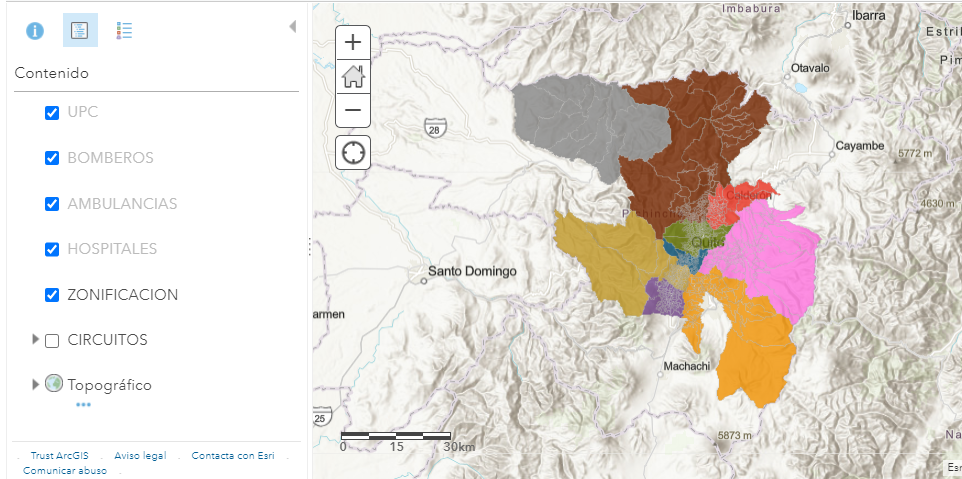 https://arcg.is/vaO10
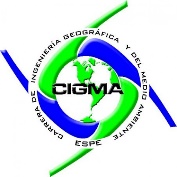 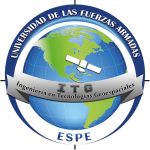 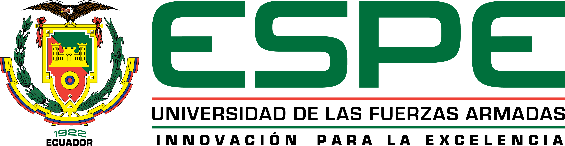 31
Metodología
Selección del distrito
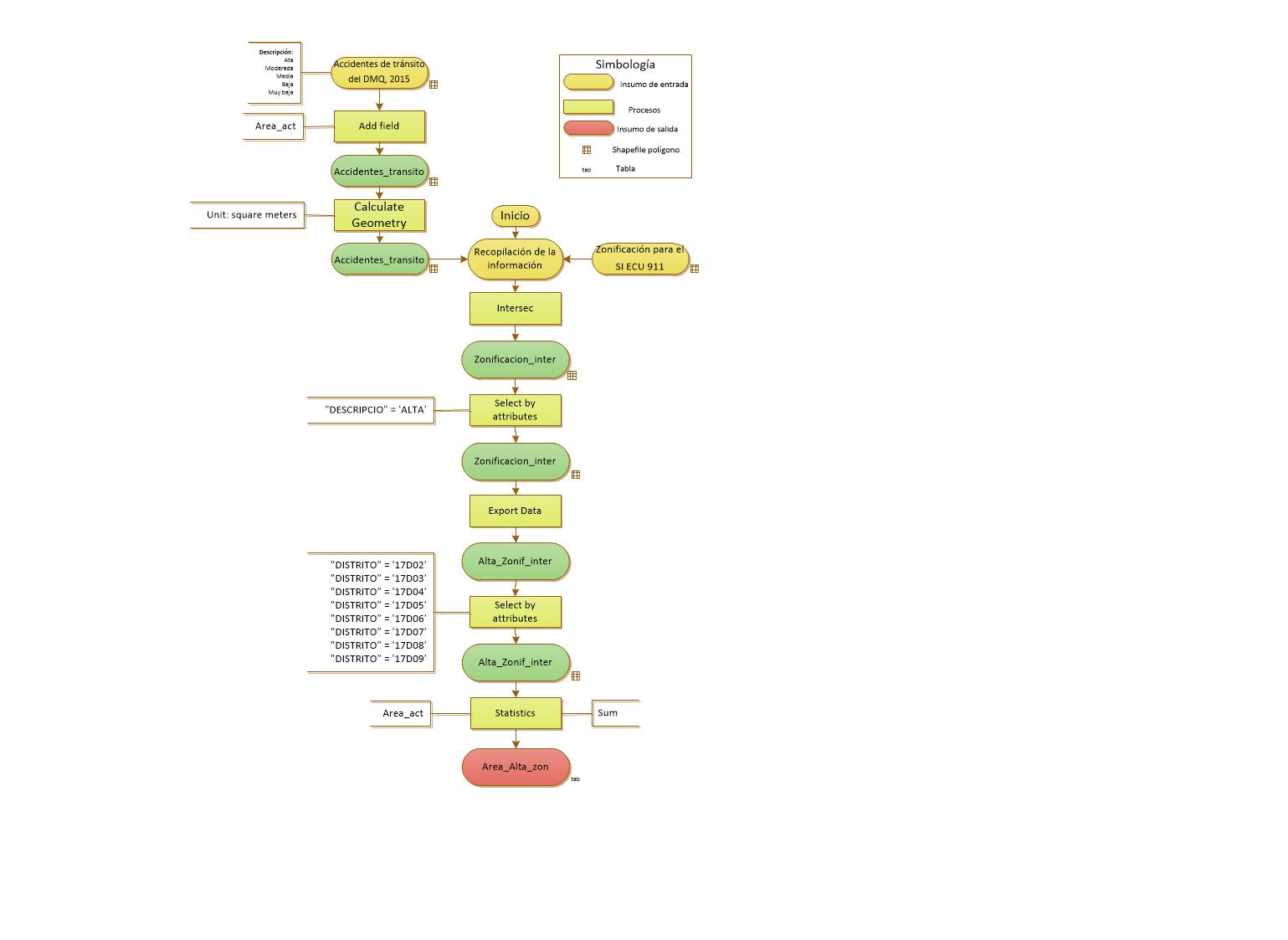 A
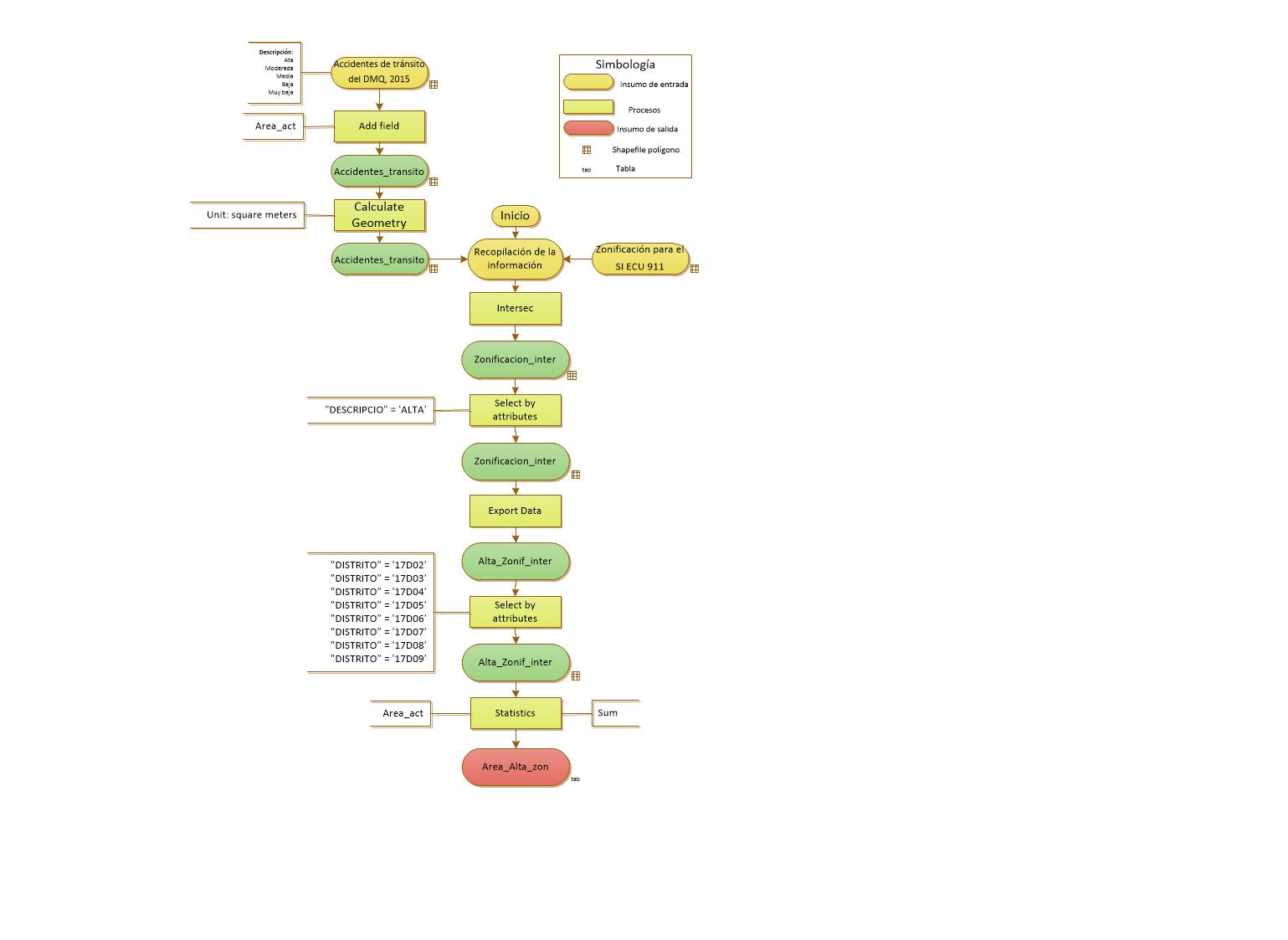 A
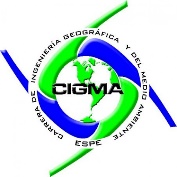 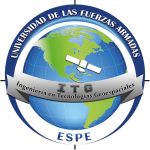 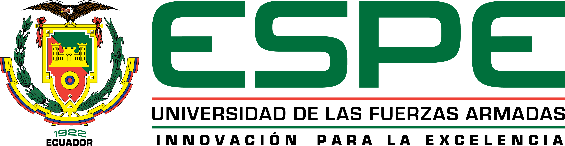 32
Metodología
Validación de la información obtenida
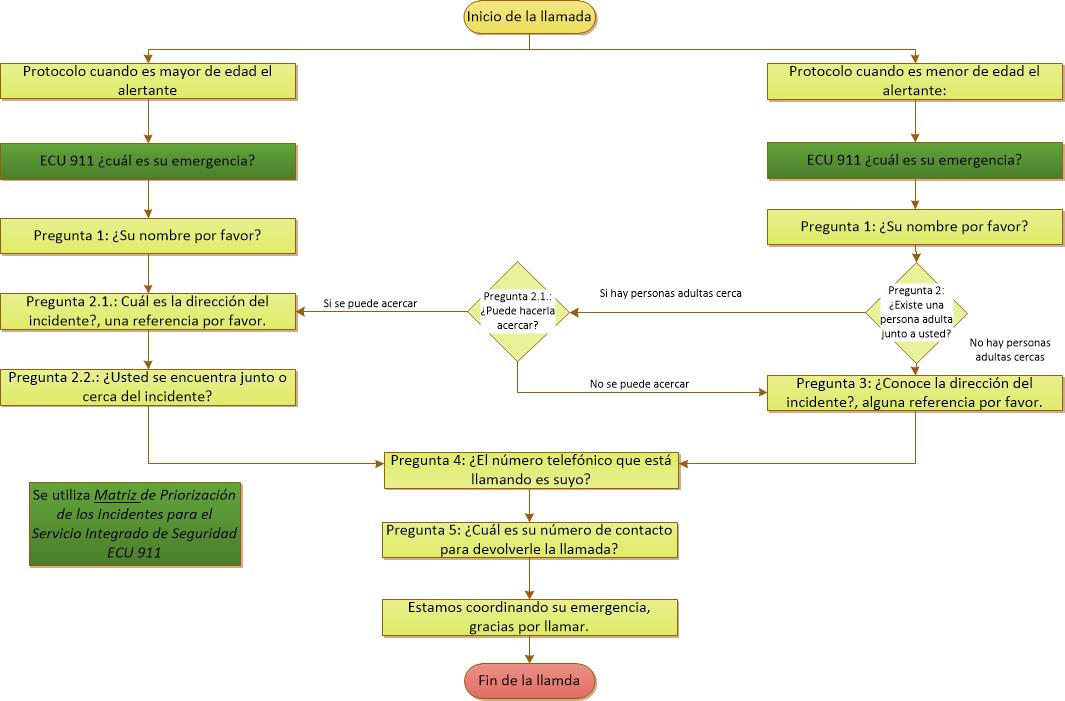 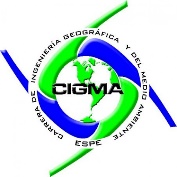 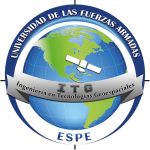 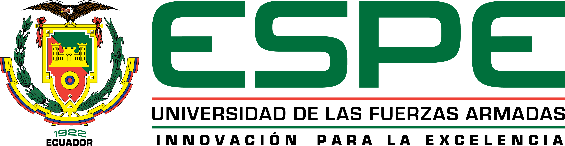 33
Metodología
Validación de la información obtenida
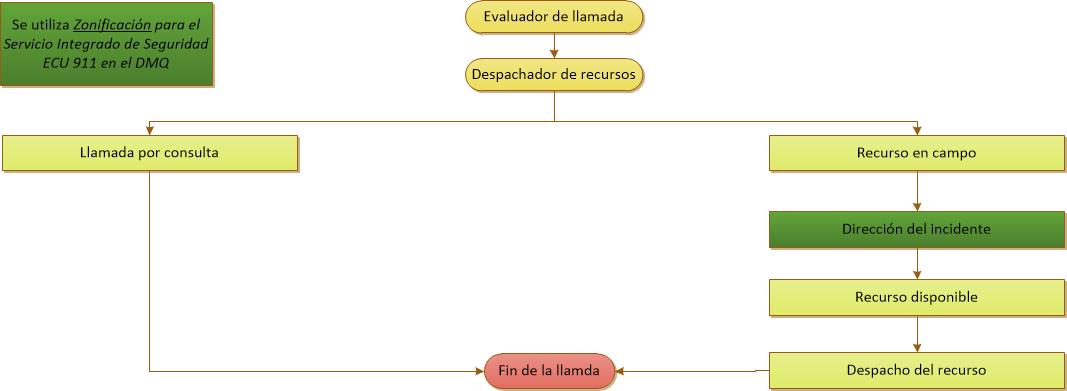 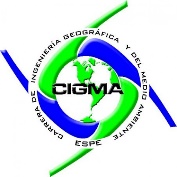 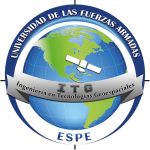 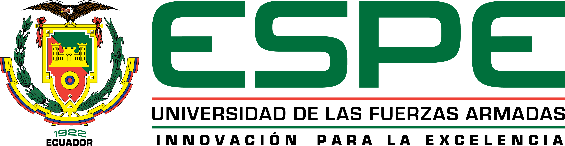 34
Metodología
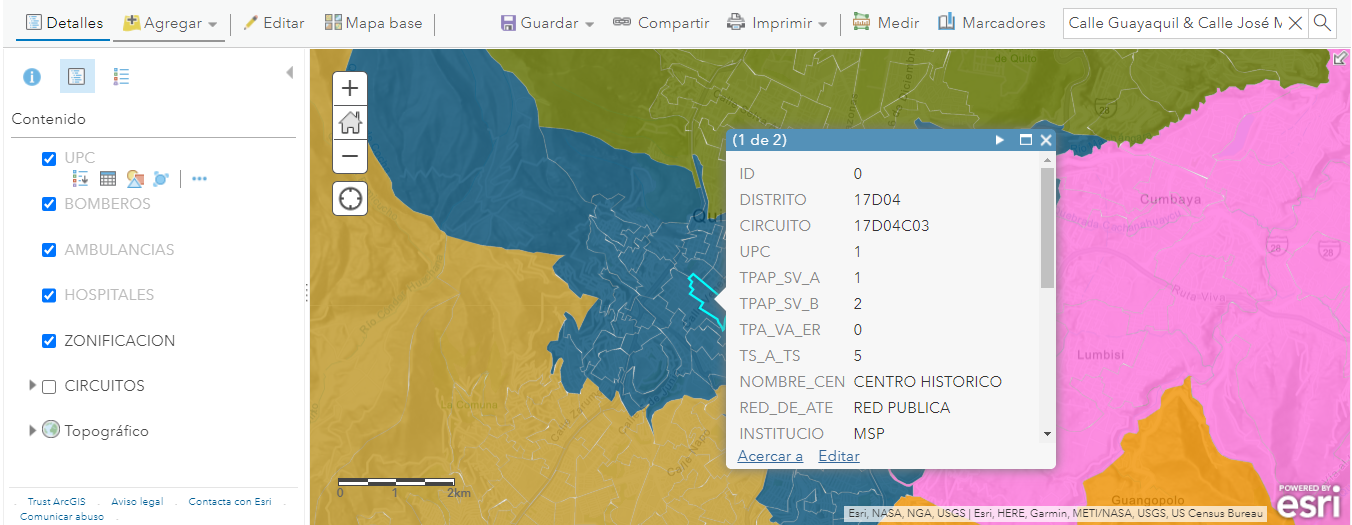 Calle Guayaquil & Calle José Mejia Lequerica, Quito, ECU
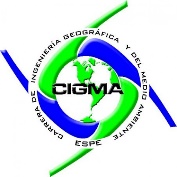 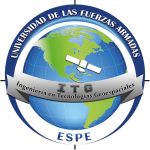 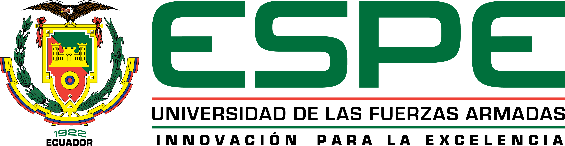 35
Resultados
Matriz de Priorización de los Incidentes para el Servicio Integrado de Seguridad ECU 911
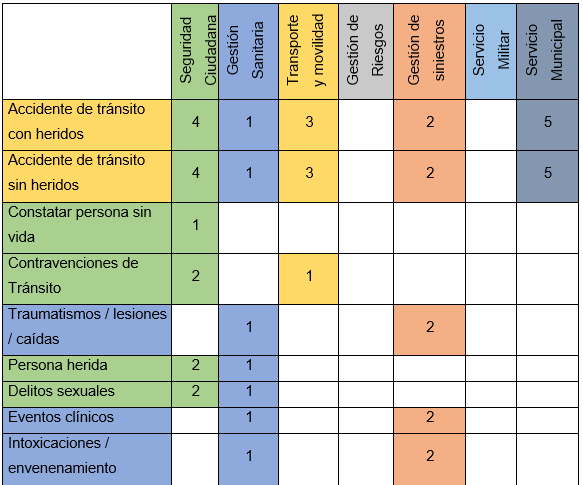 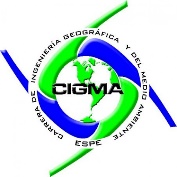 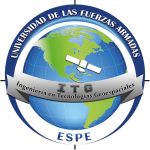 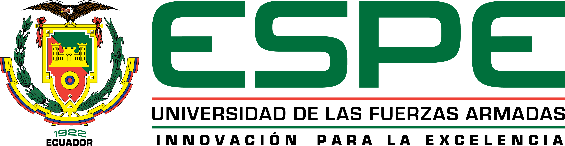 36
Zonificación para el Servicio Integrado de Seguridad ECU 911 para el Distrito Metropolitano de Quito
Resultados
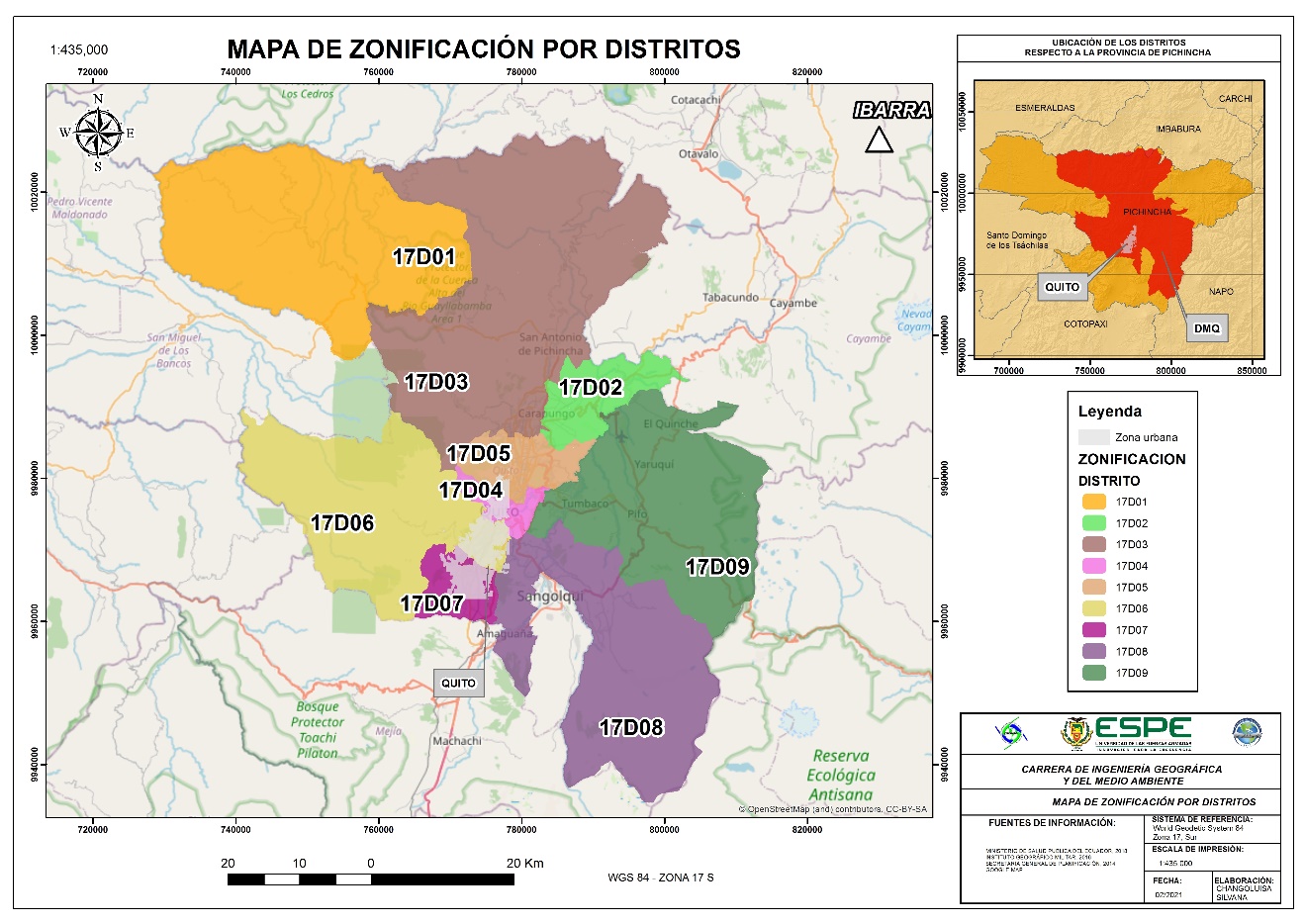 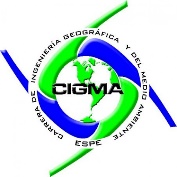 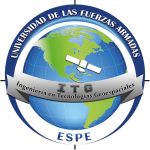 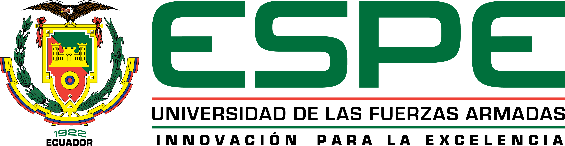 37
Resultados
Zonificación para el Distrito 01
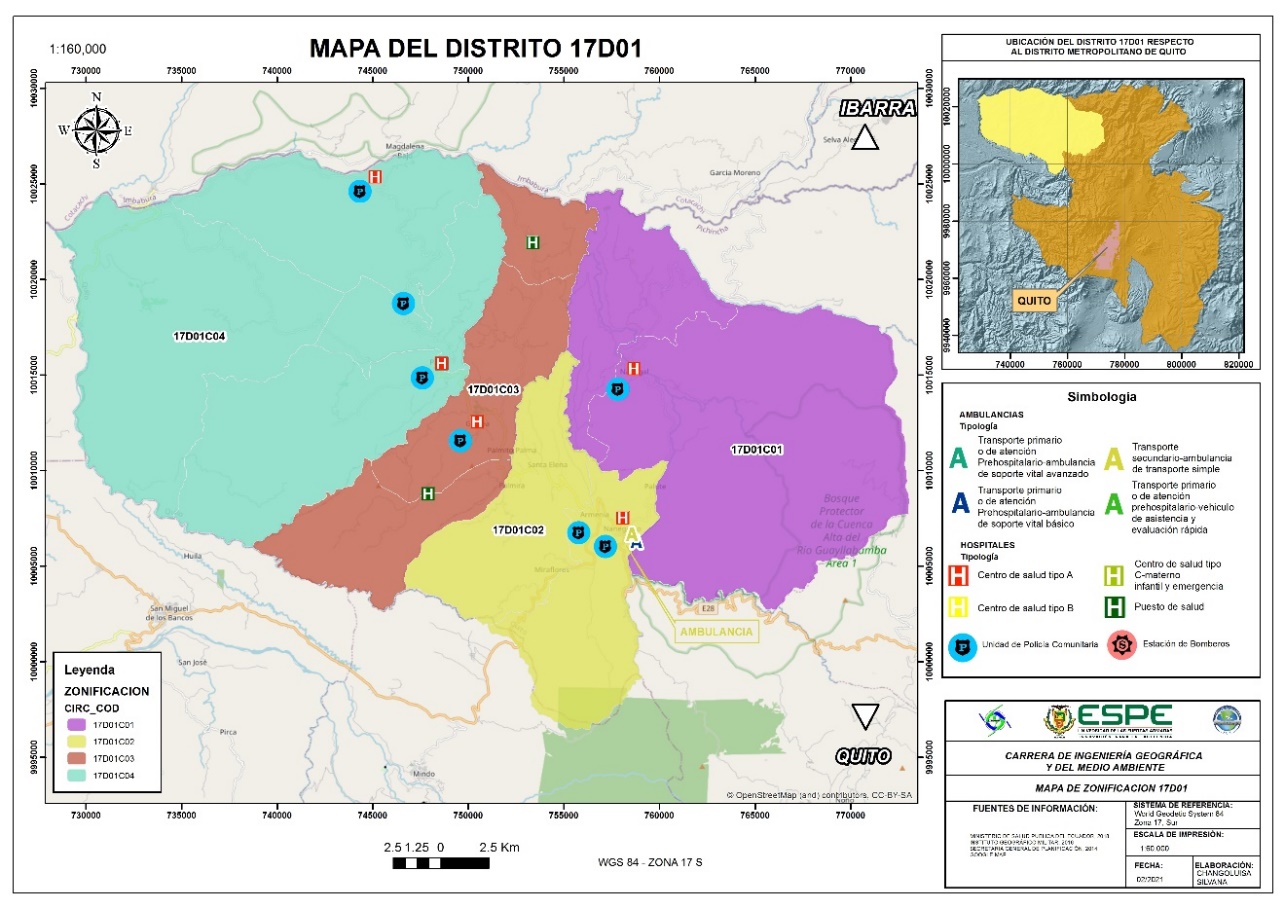 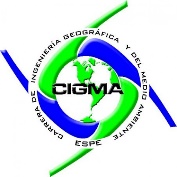 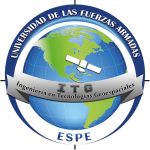 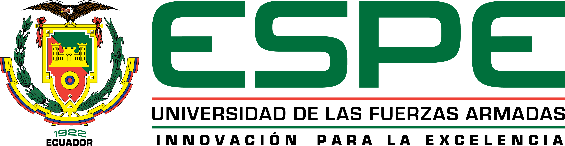 38
Resultados
Zonificación para el Distrito 02
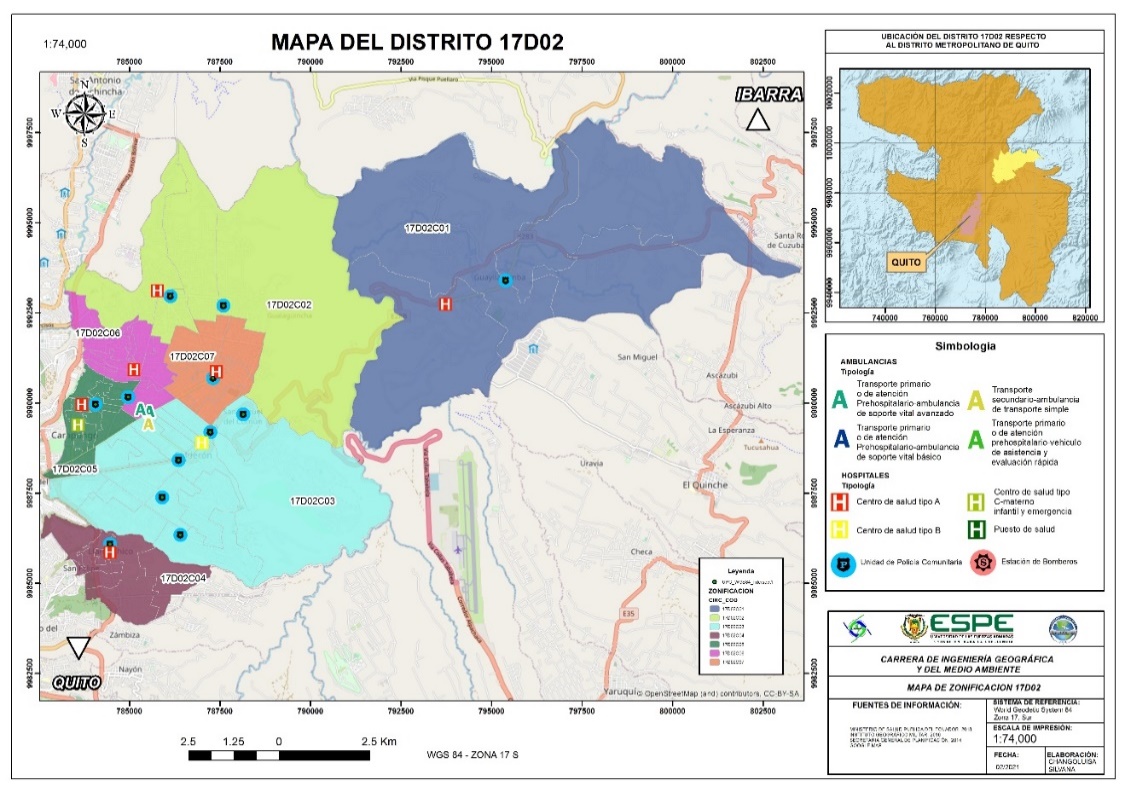 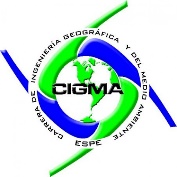 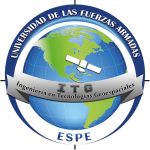 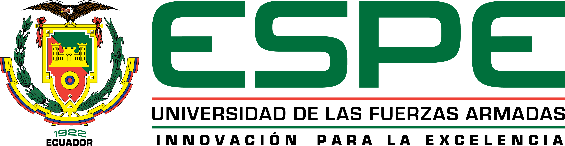 39
Resultados
Zonificación para el Distrito 03
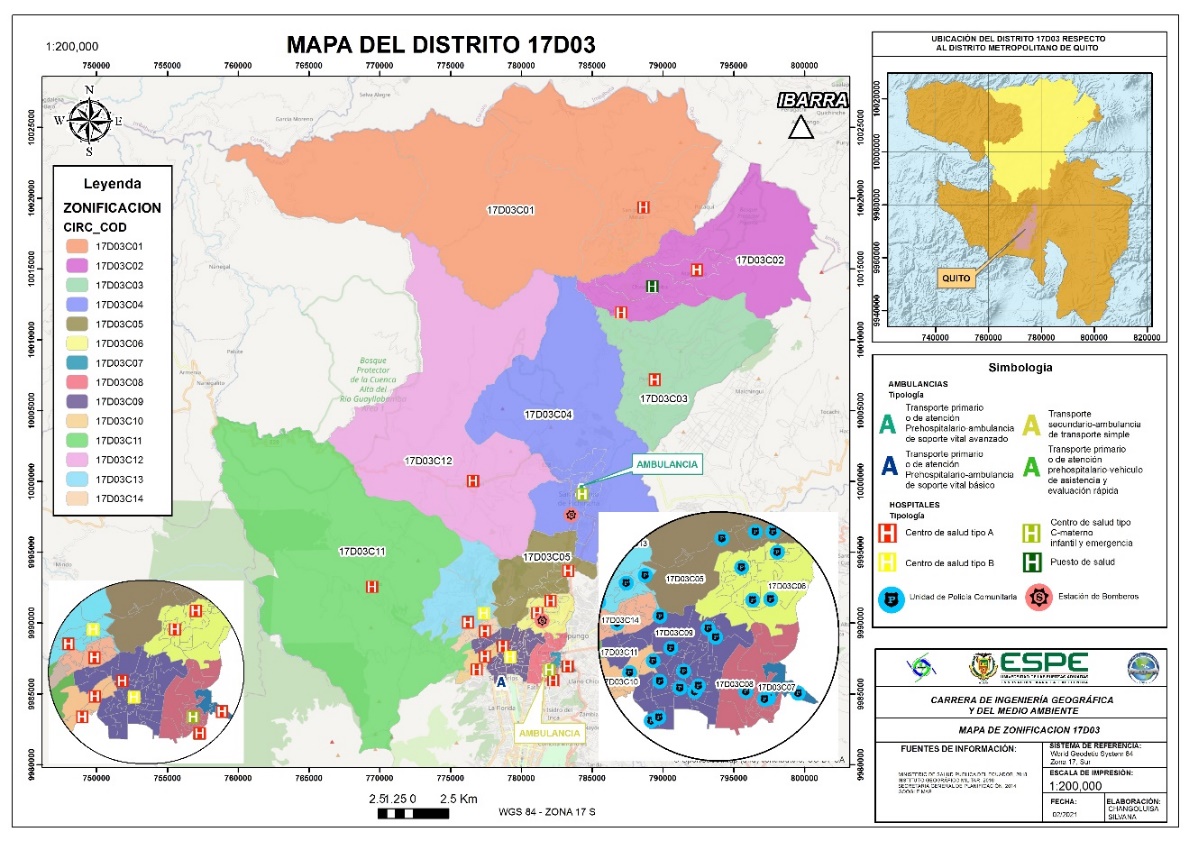 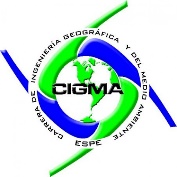 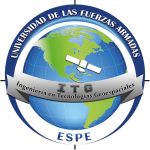 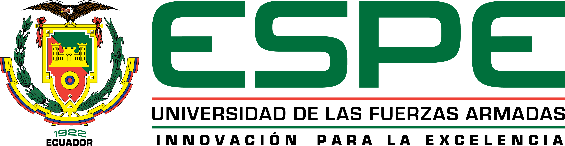 40
Resultados
Zonificación para el Distrito 04
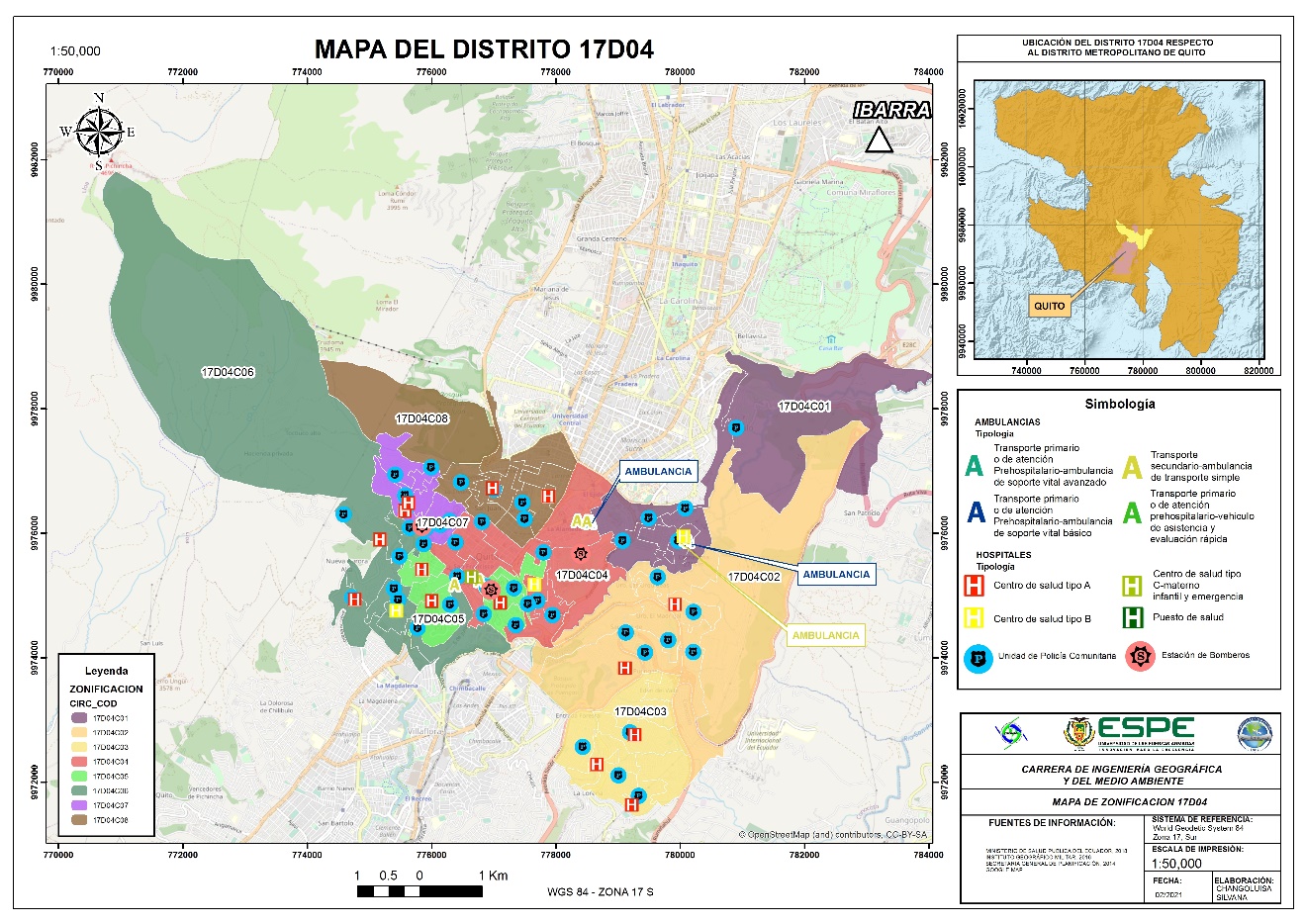 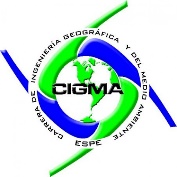 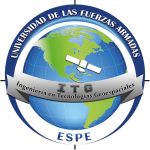 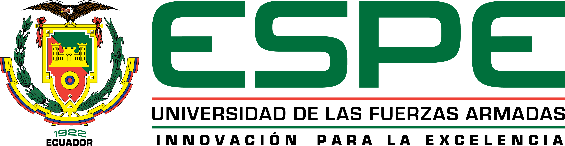 41
Resultados
Zonificación para el Distrito 05
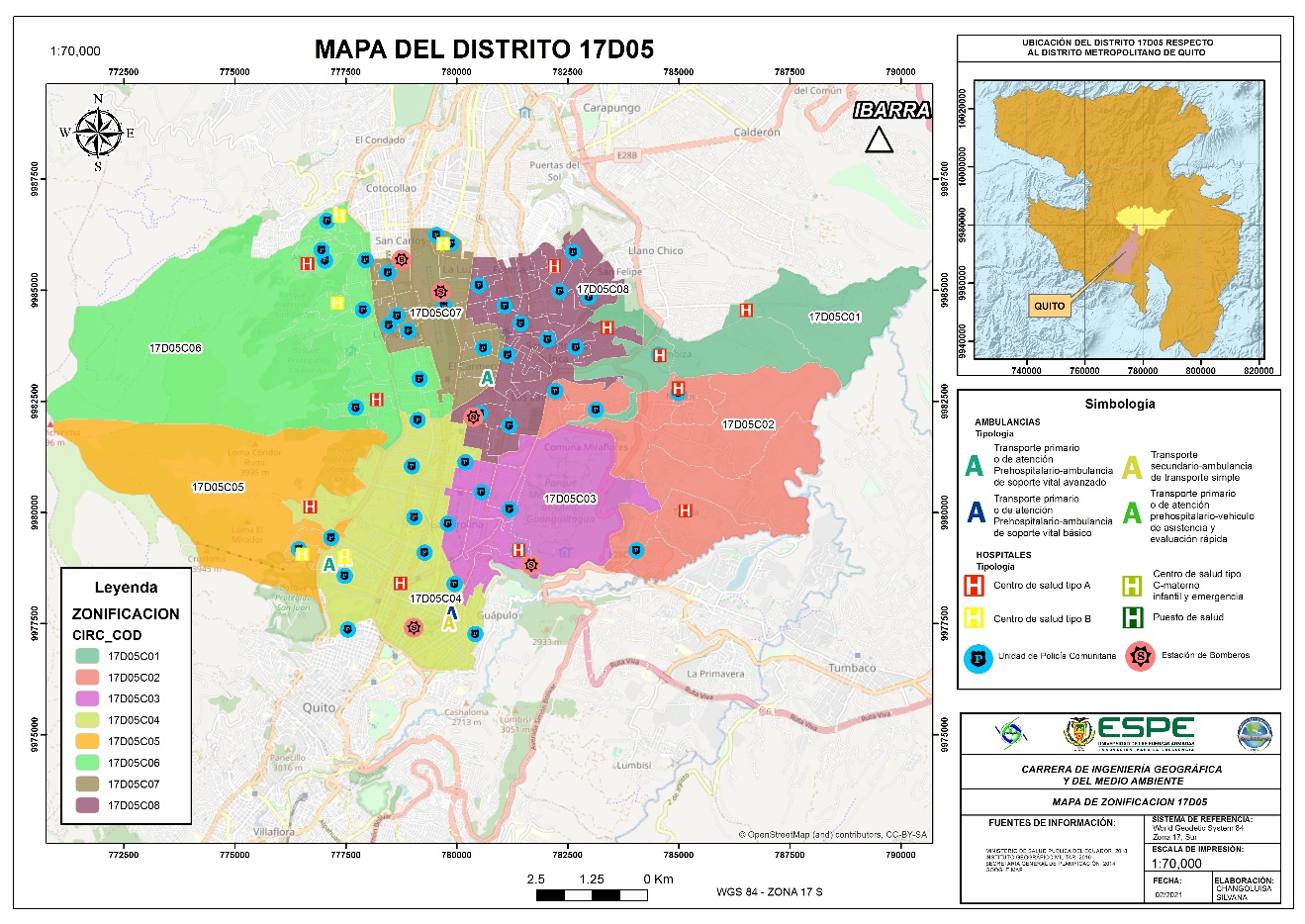 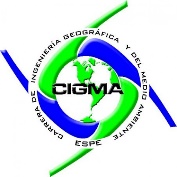 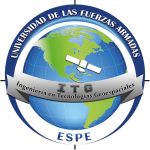 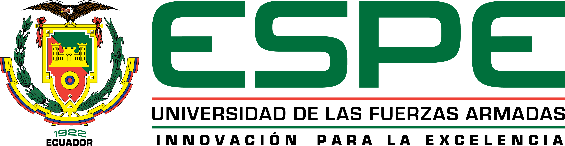 42
Resultados
Zonificación para el Distrito 06
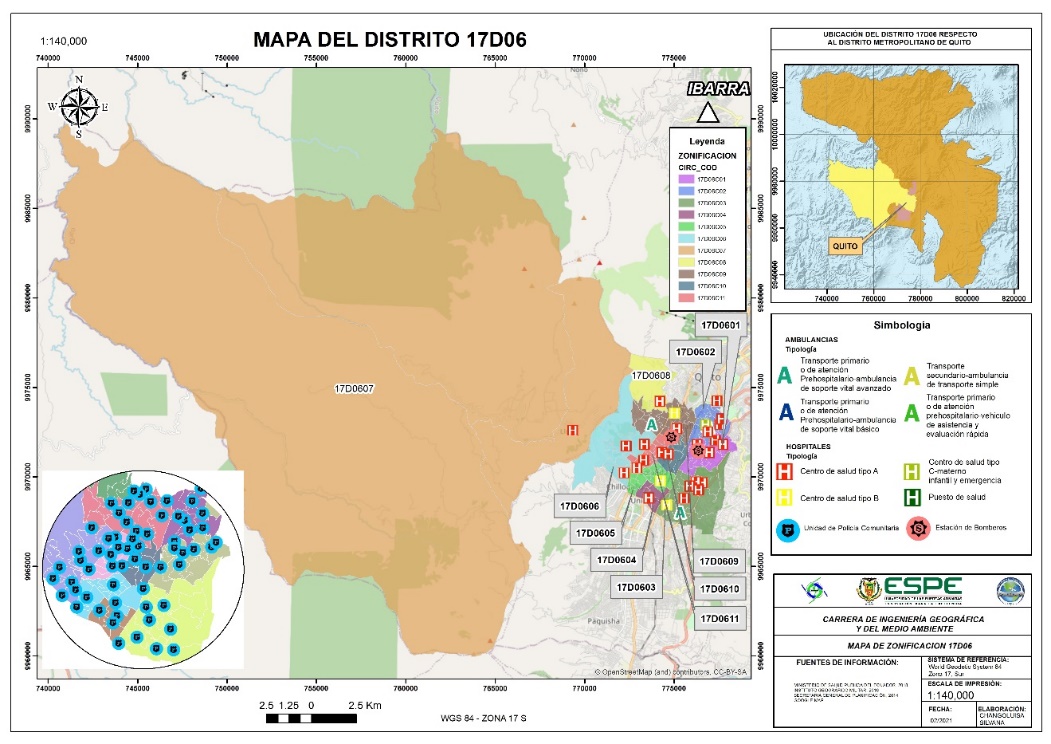 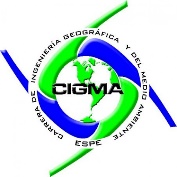 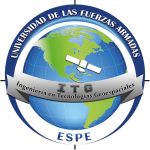 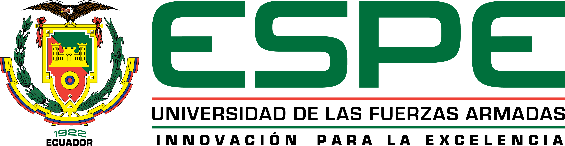 43
Resultados
Zonificación para el Distrito 07
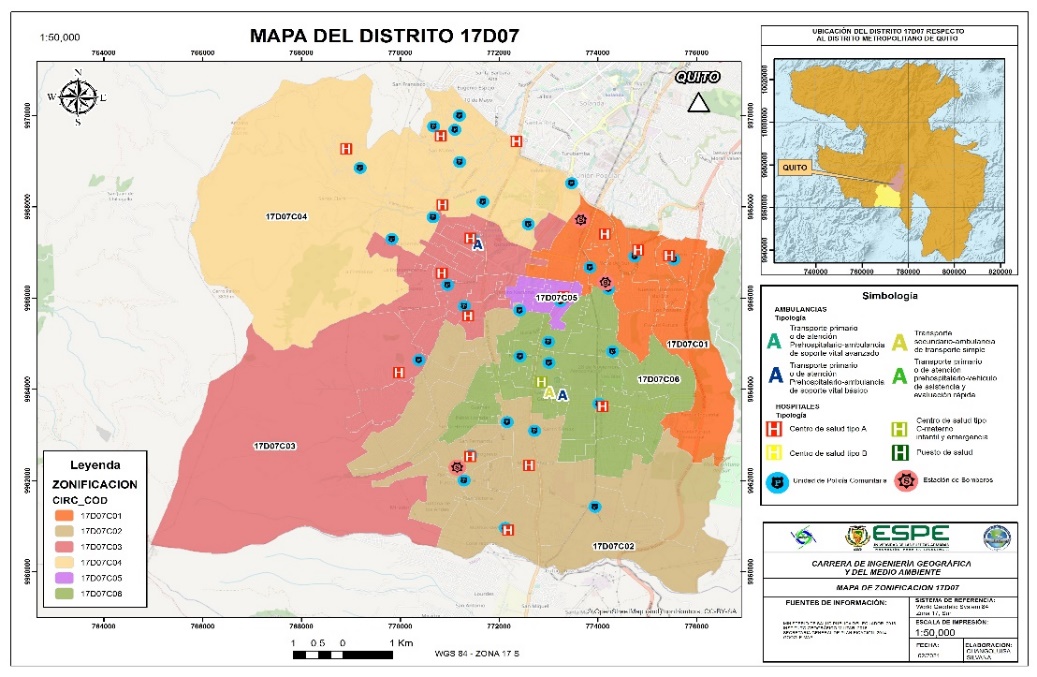 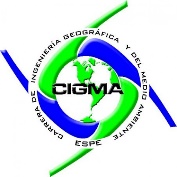 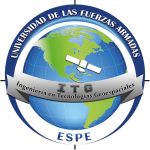 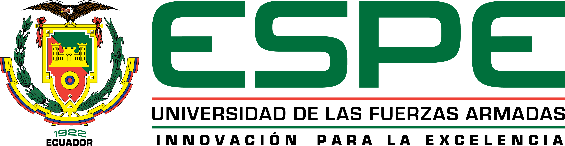 44
Resultados
Zonificación para el Distrito 08
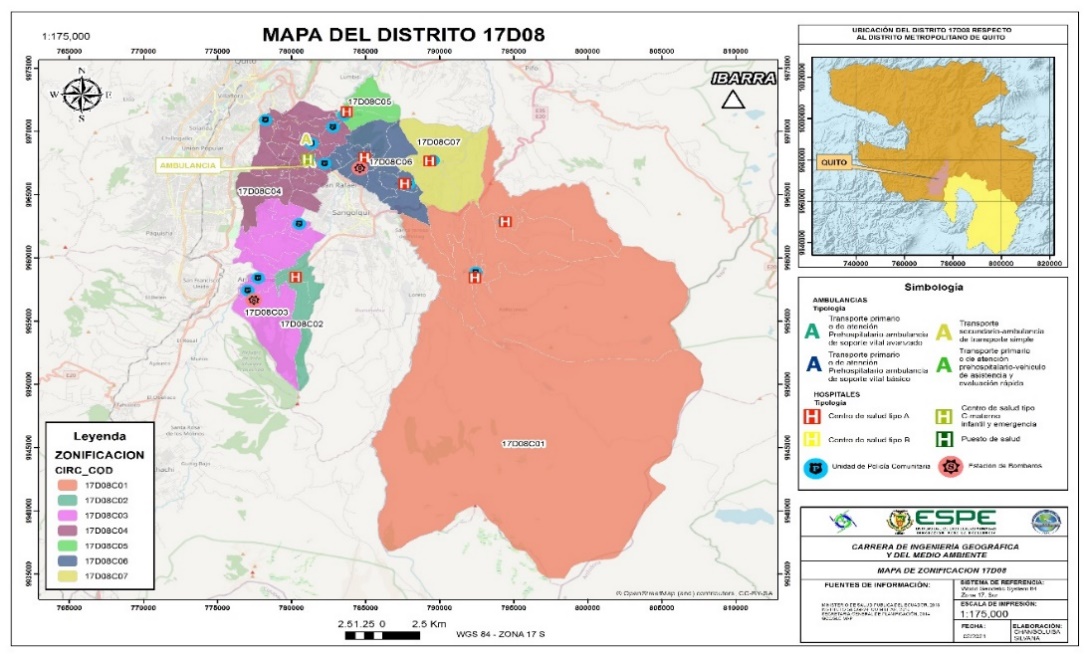 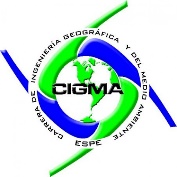 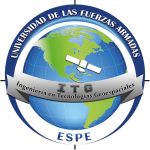 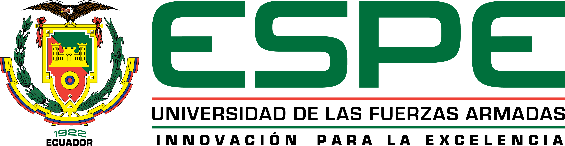 45
Resultados
Zonificación para el Distrito 09
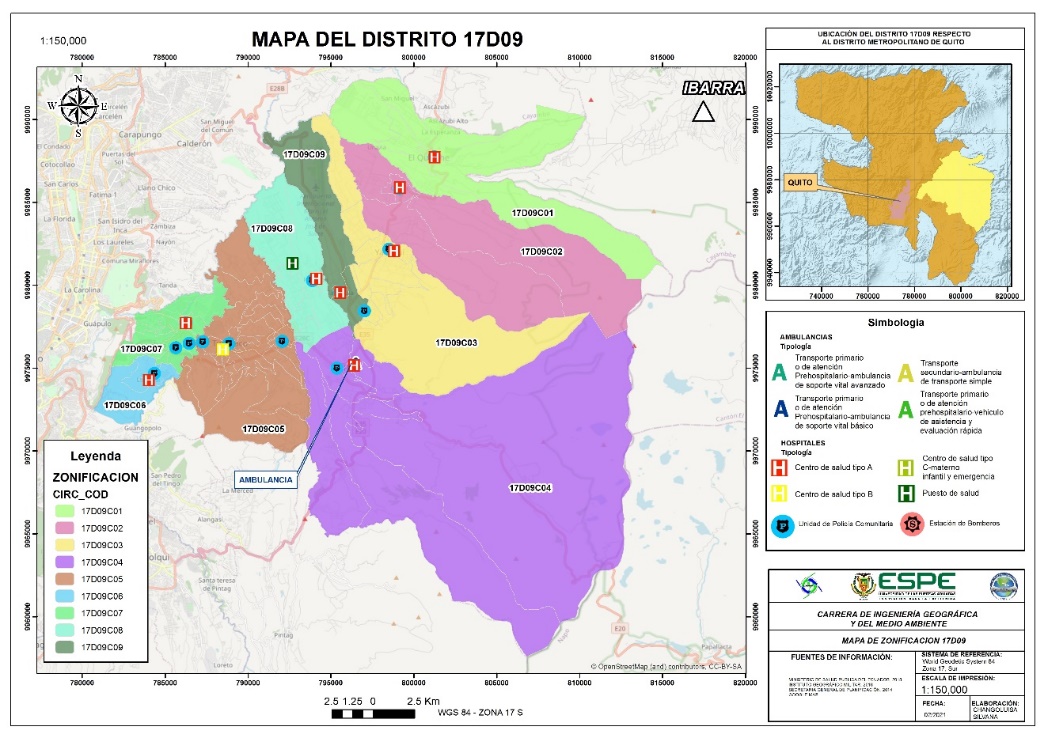 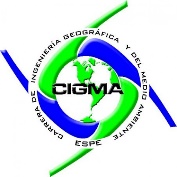 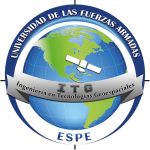 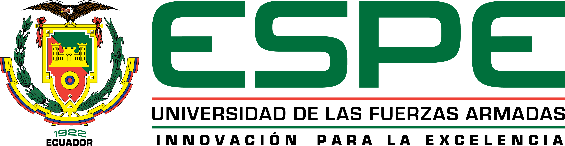 46
Resultados
Tiempo en el Área de Evaluador de Llamadas
Tiempo en Área de Despacho de los Recursos
Muestra de 96 llamadas normales
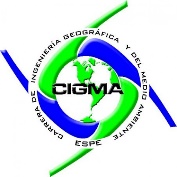 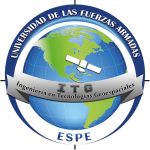 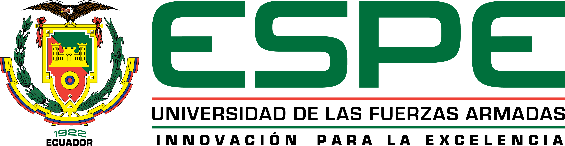 47
Conclusiones
En el presente proyecto se acepta la hipótesis alternativa, la cual menciona: El establecimiento de un sistema para priorizar recursos en la atención de emergencias si contribuye en la eficiencia del Servicio Integrado de Seguridad ECU911

Una zonificación unificada permite que las instituciones articuladas al Servicio Integrado de Seguridad ECU 911 tener una misma codificación para la zona donde se desarrolla el incidente y de esa manera poder tener un control y una mejor distribución de los recursos generando una disminución del  tiempo

Aplicando el sistema se determinó que la zonificación es muy eficiente para el despacho de los recursos ante una emergencia en el distritos 4, ya que cuenta con los recursos y la ubicación de los mismos disponibles por las mencionadas instituciones

la Matriz de priorización de los incidentes para el Servicio Integrado de Seguridad ECU 911, donde su eficiencia fue del 86.67%, este valor se debe a que las personas a cargo de la llamada tiene mucha experiencia al momento de designar la institución articulada a un incidente y su selección se lo realiza en el menor tiempo; pero esta selección se lo hace por la experiencia y de forma subjetiva.
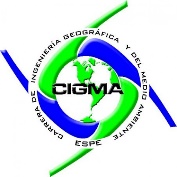 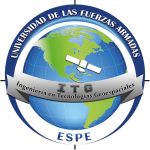 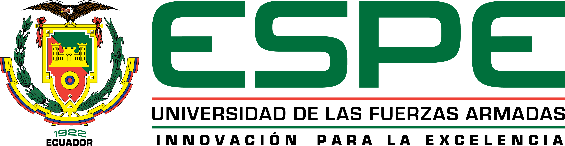 48
Recomendaciones
Se recomienda que los recursos deben tener una actualización de la disponibilidad en tiempo real para una mayor administración del mismo por parte de todas las instituciones articuladas al Servicio Integrado de Seguridad ECU 911

Un sustento matemático permite tener una validación de la información, es por ello que se recomienda implementar la matriz de priorización de los incidentes para el Sistema Integrado de Seguridad ECU 911 para evitar la susceptibilidad en la asignación de la institución
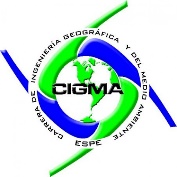 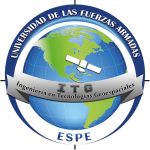 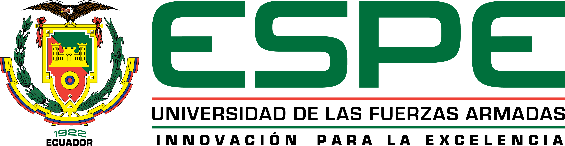 49
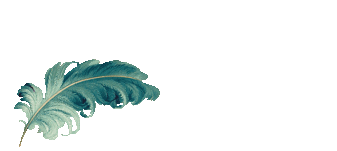 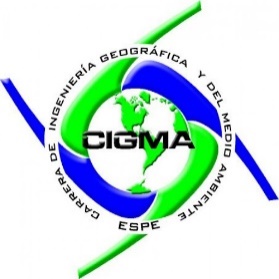 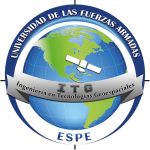 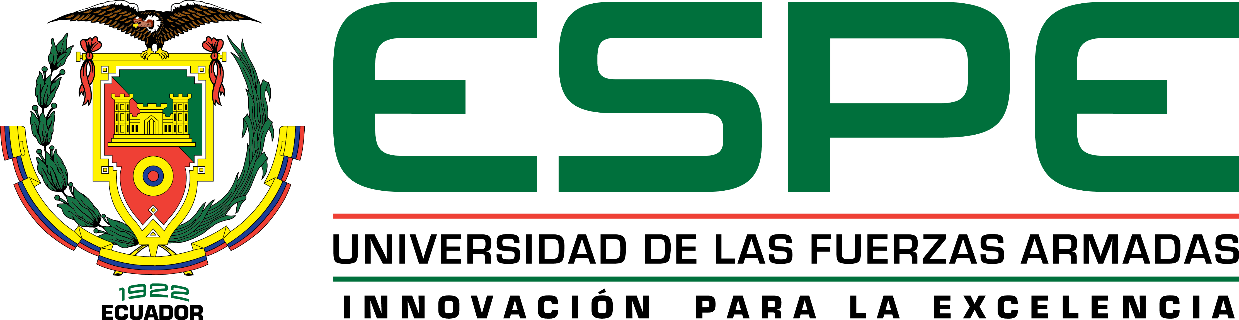 DEPARTAMENTO DE CIENCIAS DE LA TIERRA Y DE LA CONSTRUCCIÓNCARRERA DE INGENIERÍA GEOGRÁFICA Y DEL MEDIO AMBIENTE
“OPTIMIZACIÓN DEL TIEMPO DE ASIGNACIÓN DE LOS RECURSOS DEL SISTEMA INTEGRADO ECU-911 MEDIANTE EL USO DE HERRAMIENTAS GEOINFORMÁTICAS: ZONA PILOTO DEL DMQ”
Autor: Silvana Elizabeth Changoluisa Cumbajín
Director del proyecto:  PhD. Oswaldo Padilla
Docente evaluador: Ing. Francisco León
Director de carrera: Ing. Alexander Robayo MSc
Secretaria académica:  Abg. Michelle Katherine Benavides Guzman
Marzo, 2021